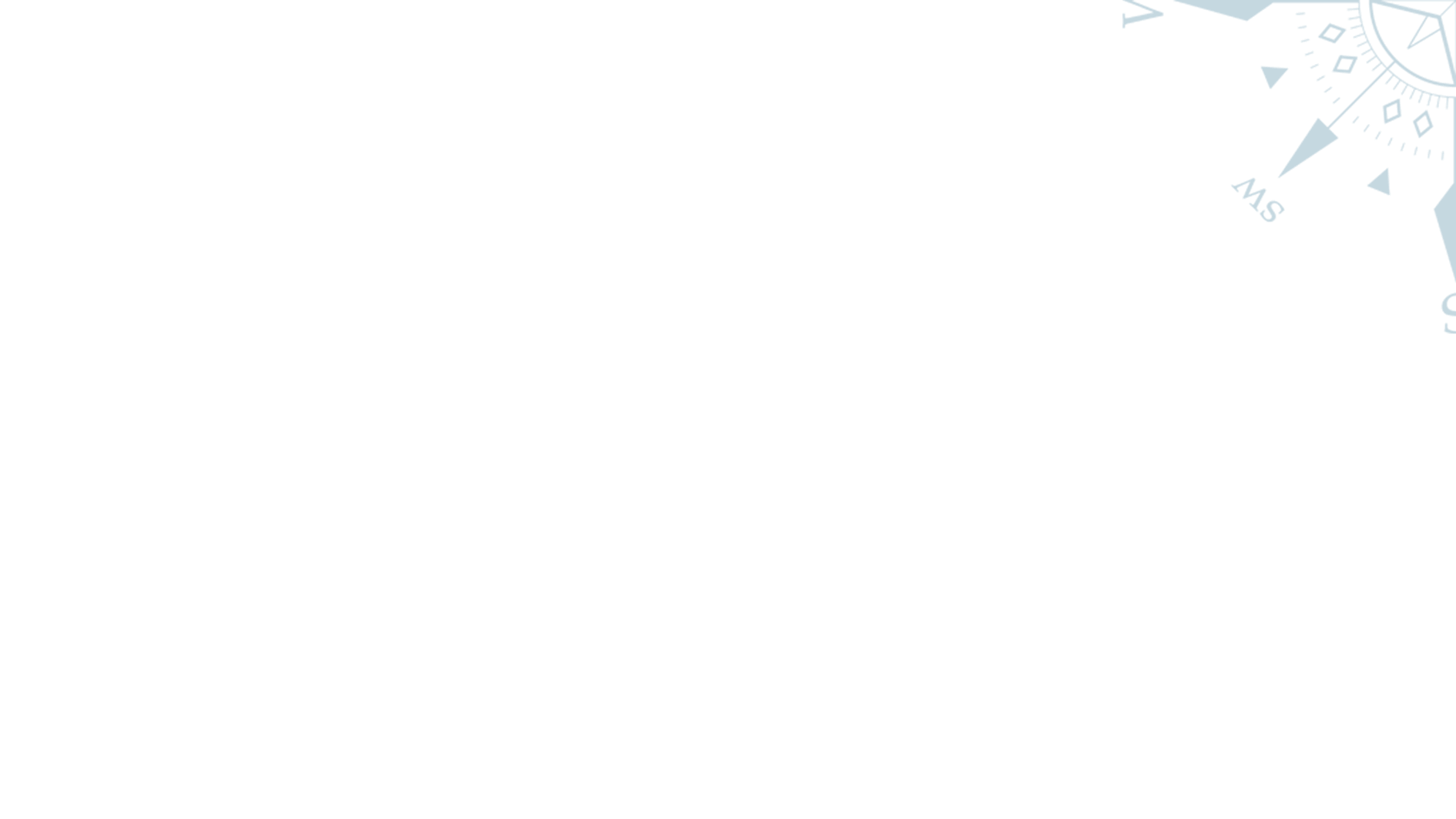 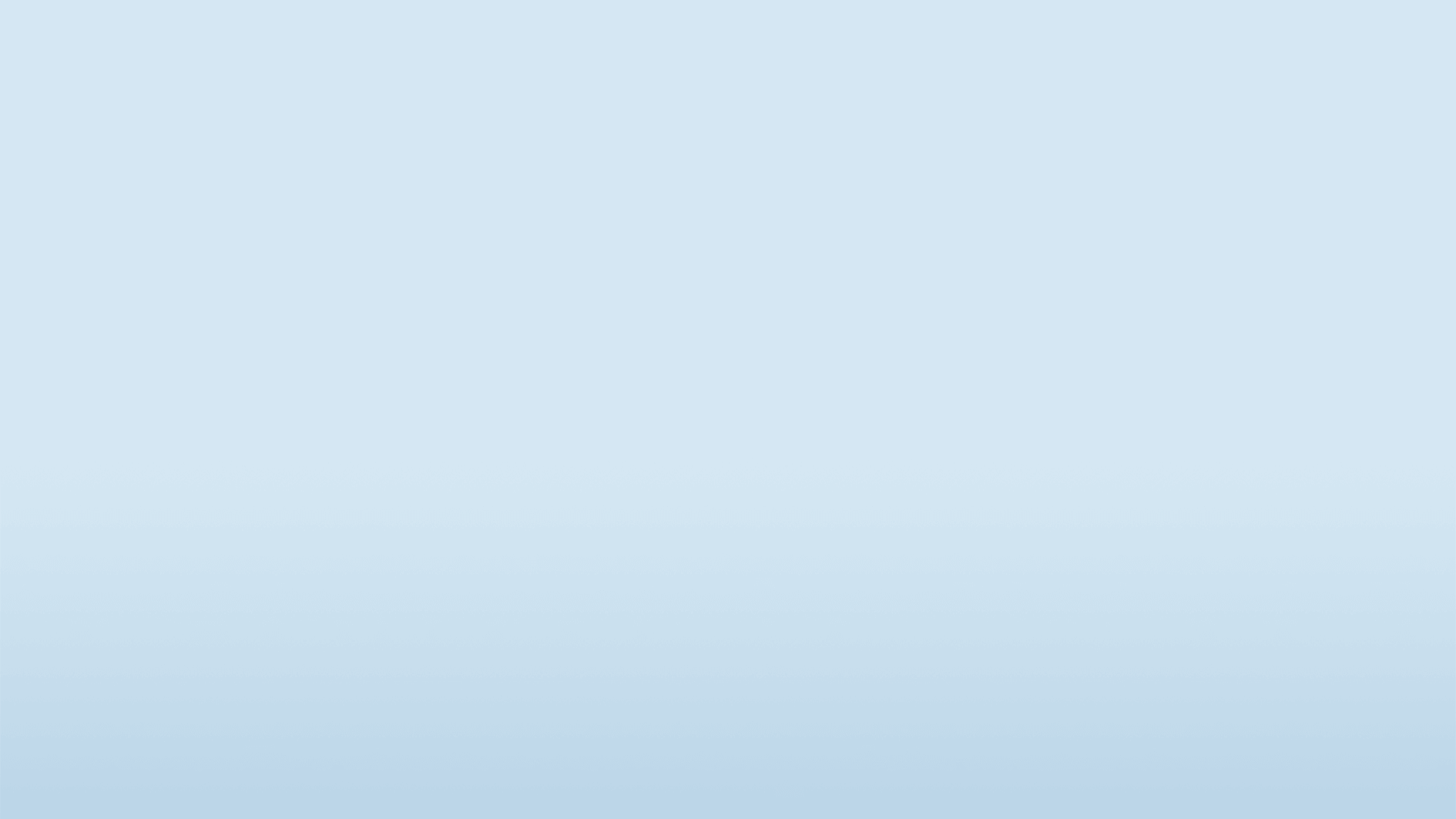 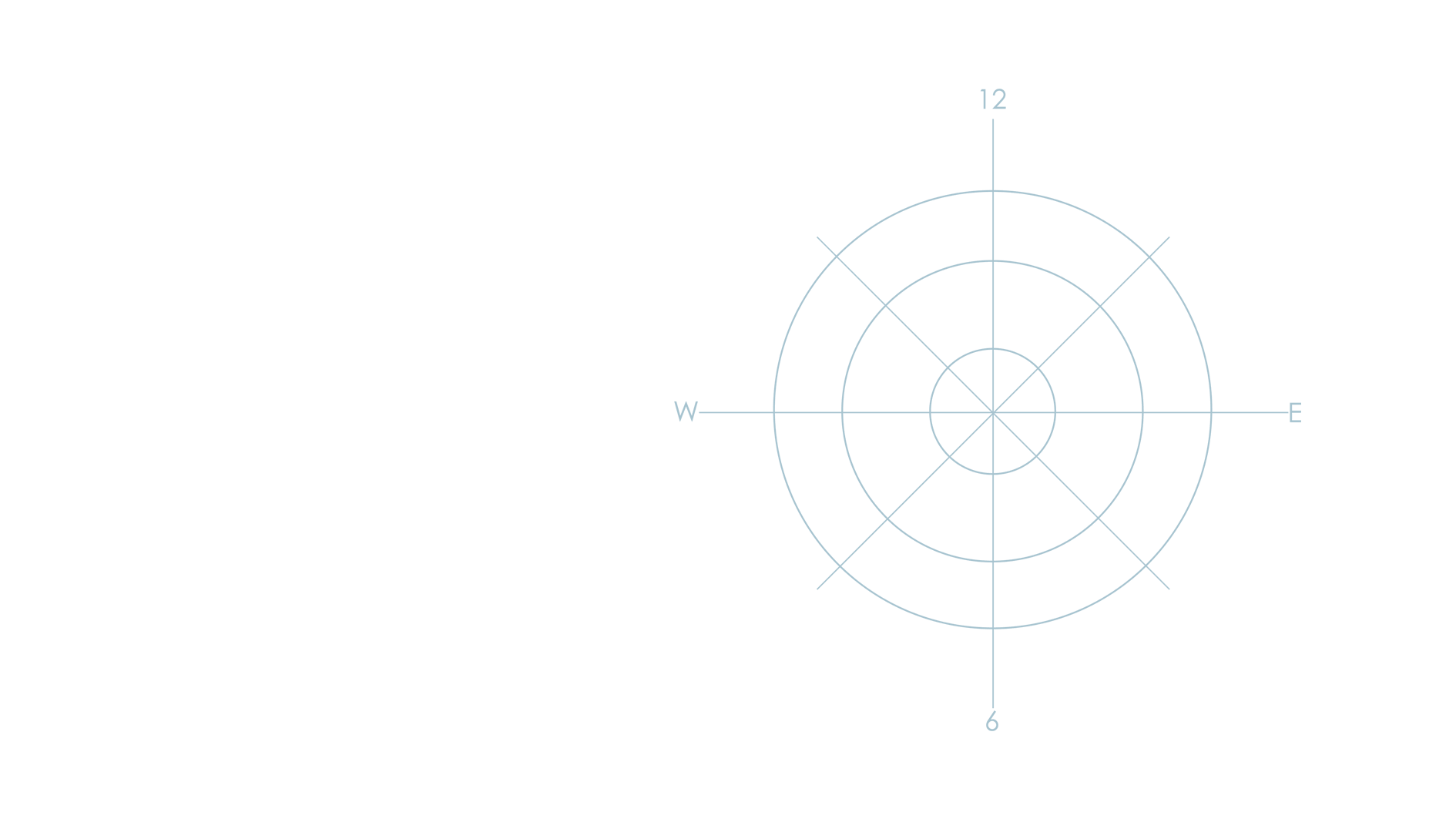 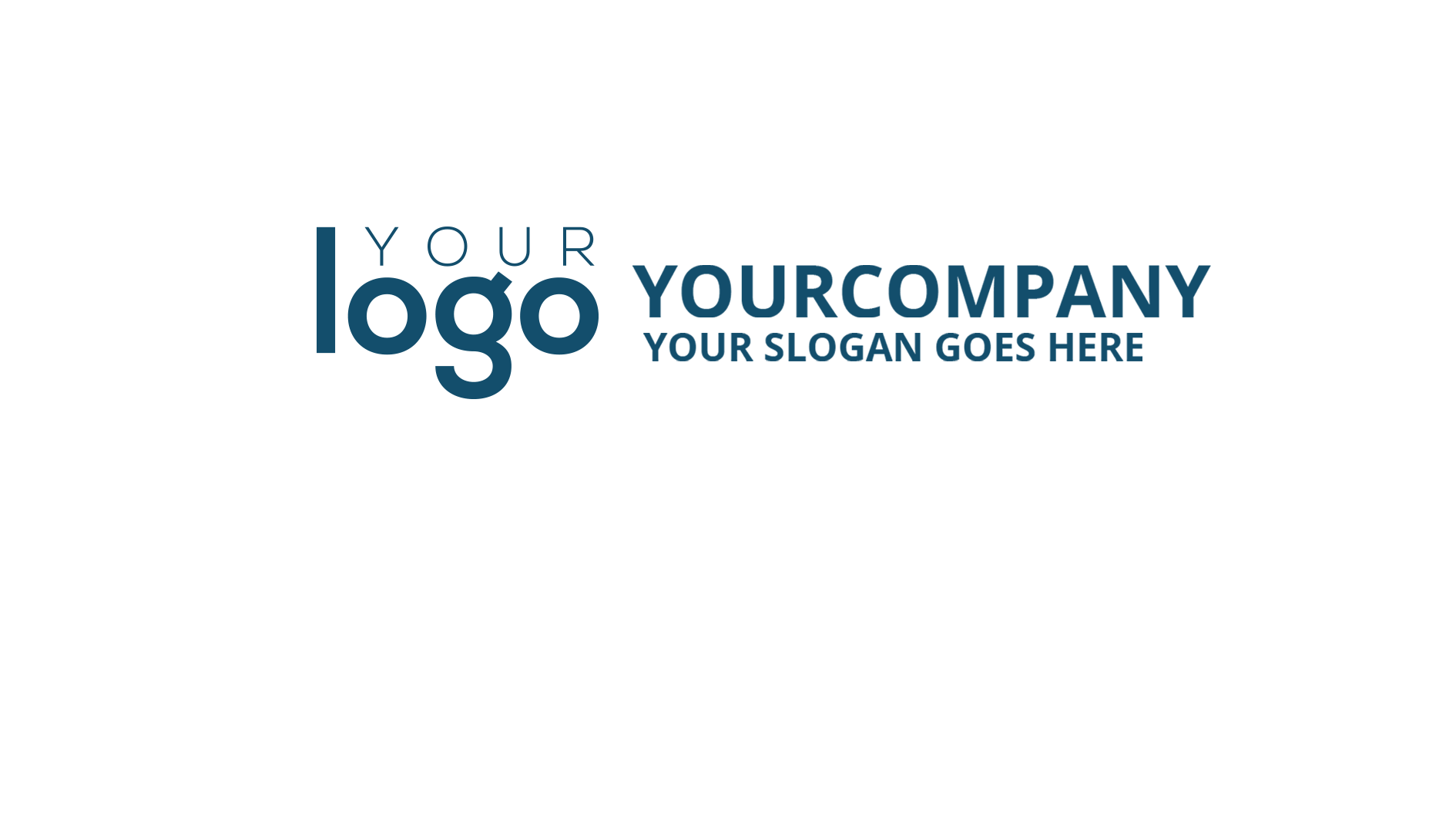 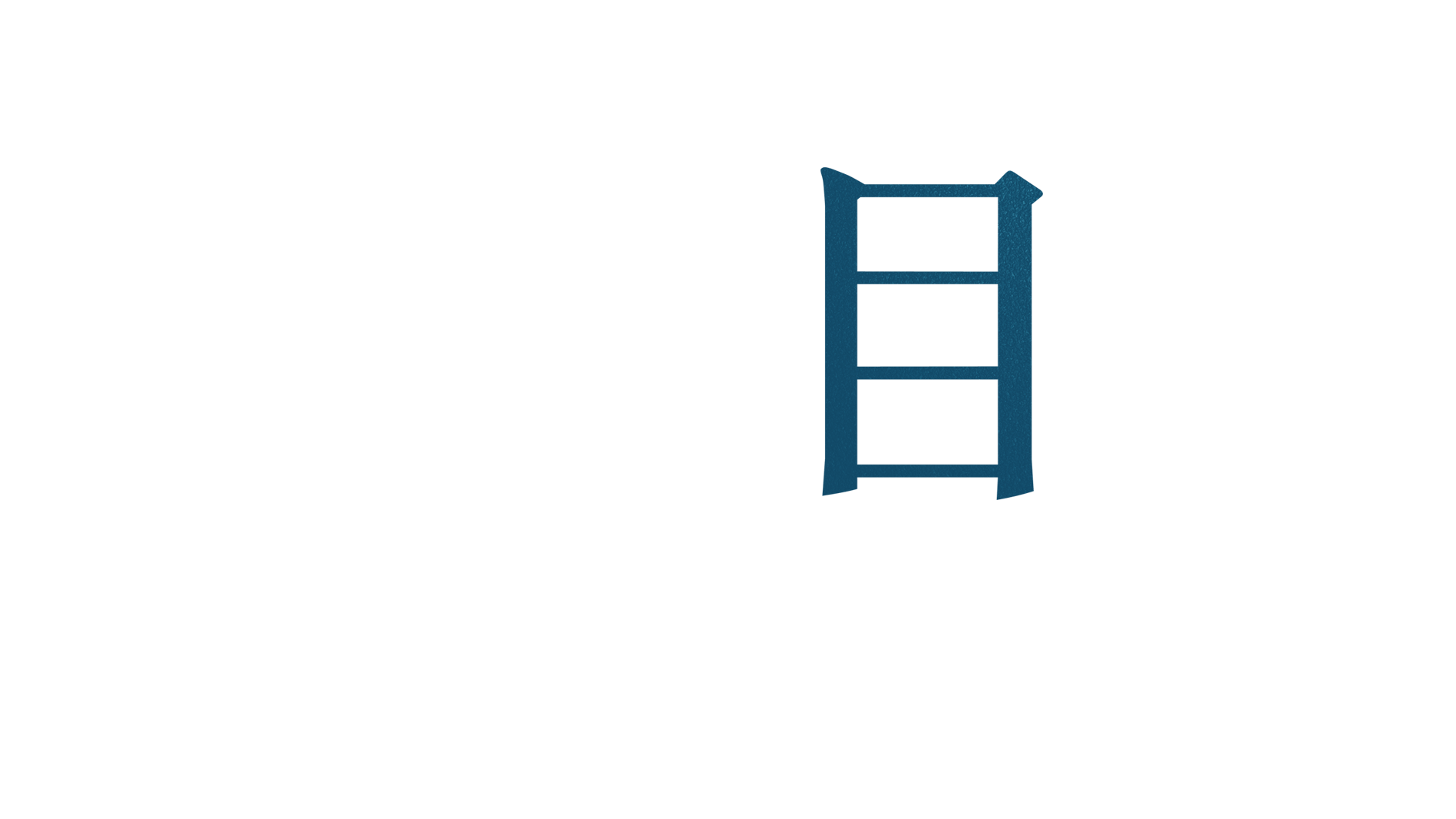 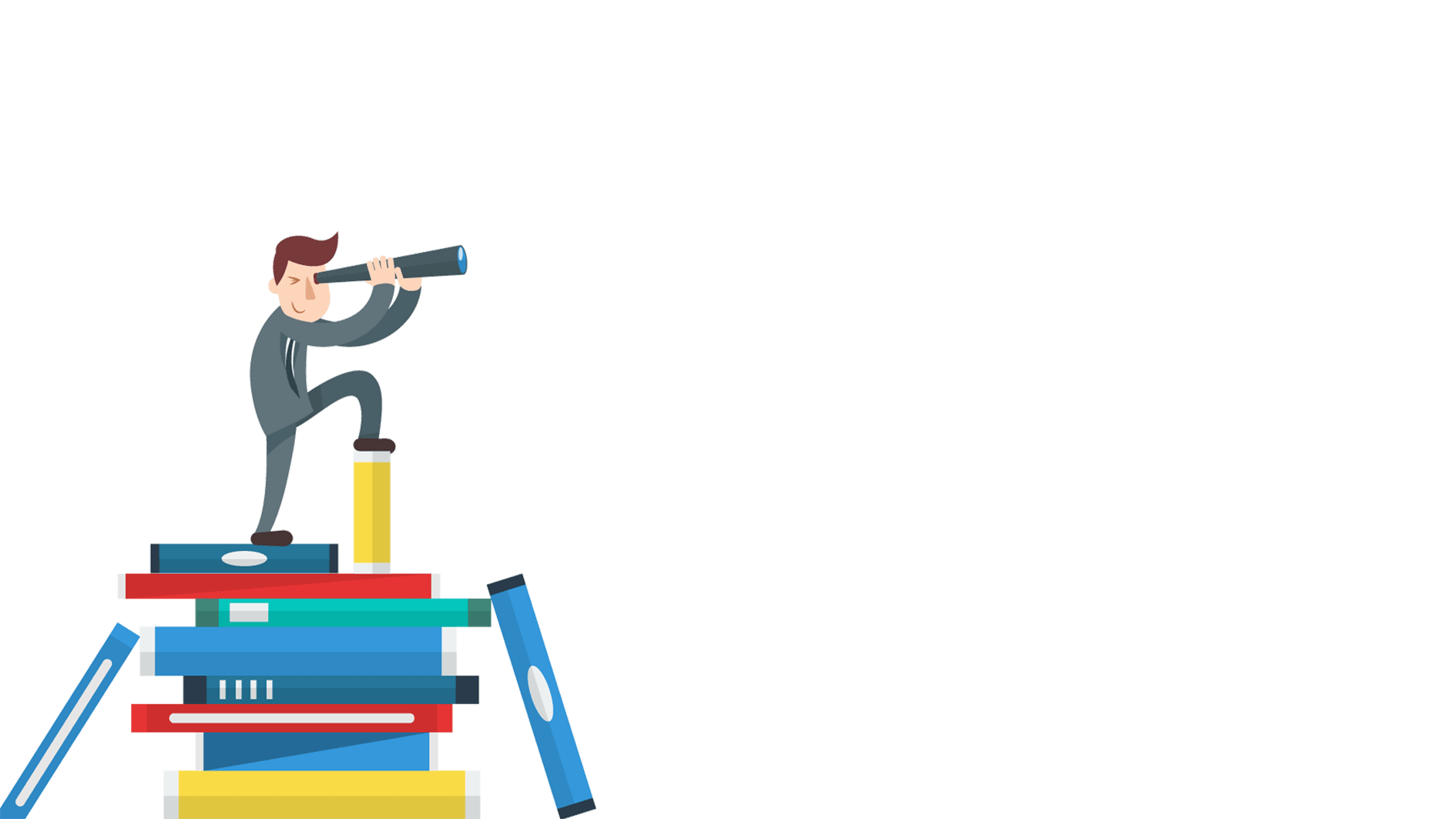 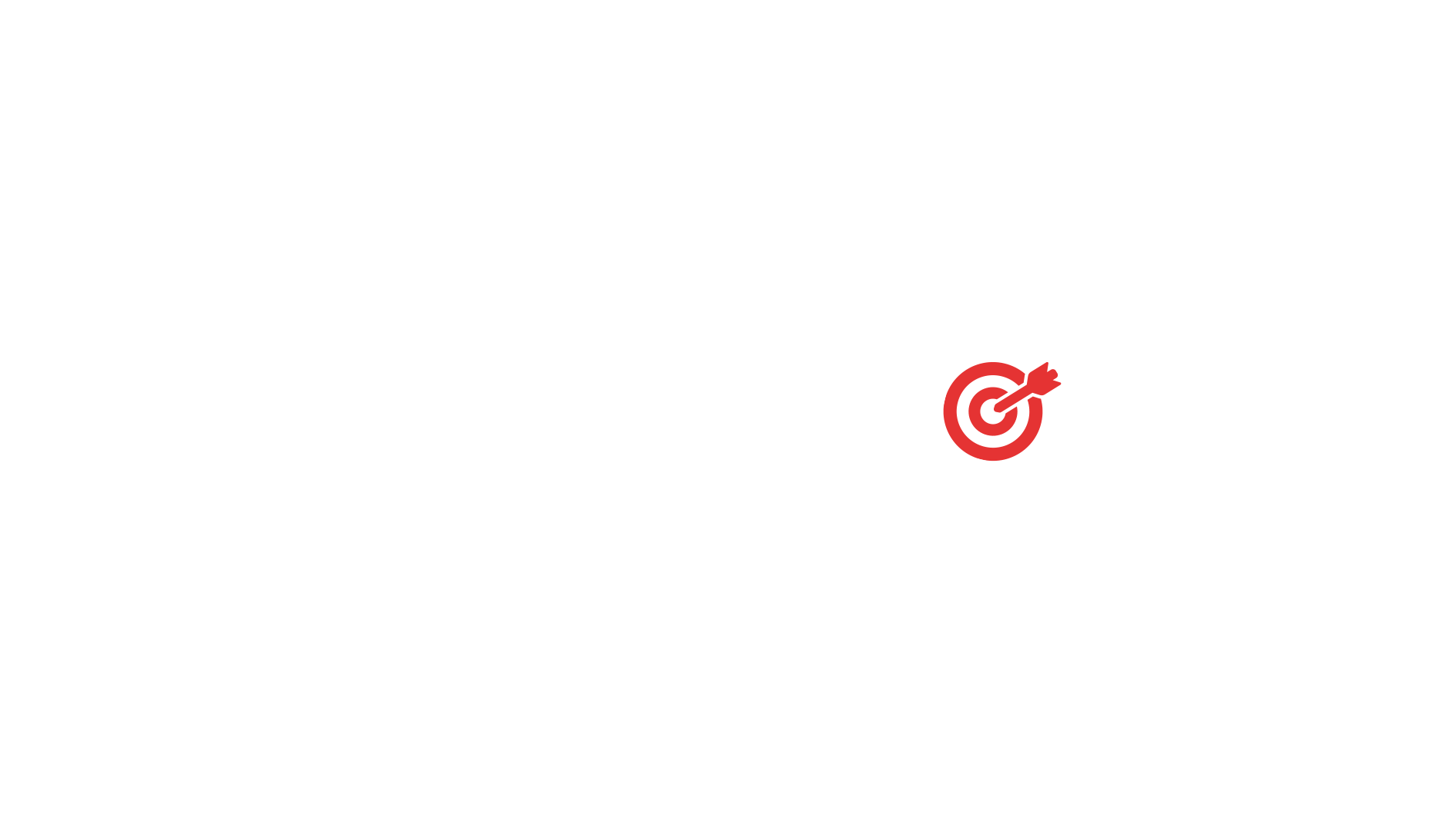 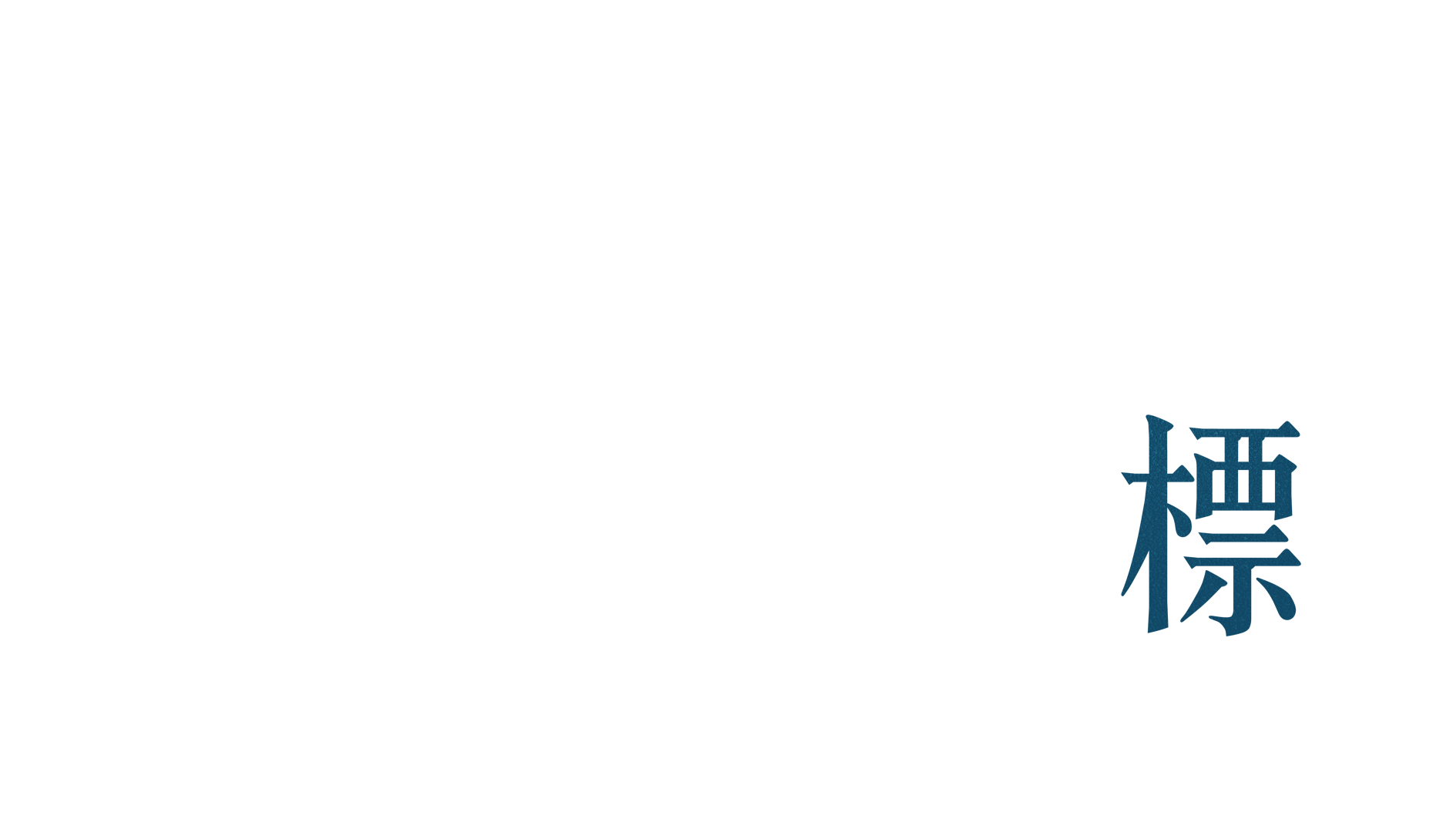 决定高度
演讲人：优页PPT
时间：202X.6.10
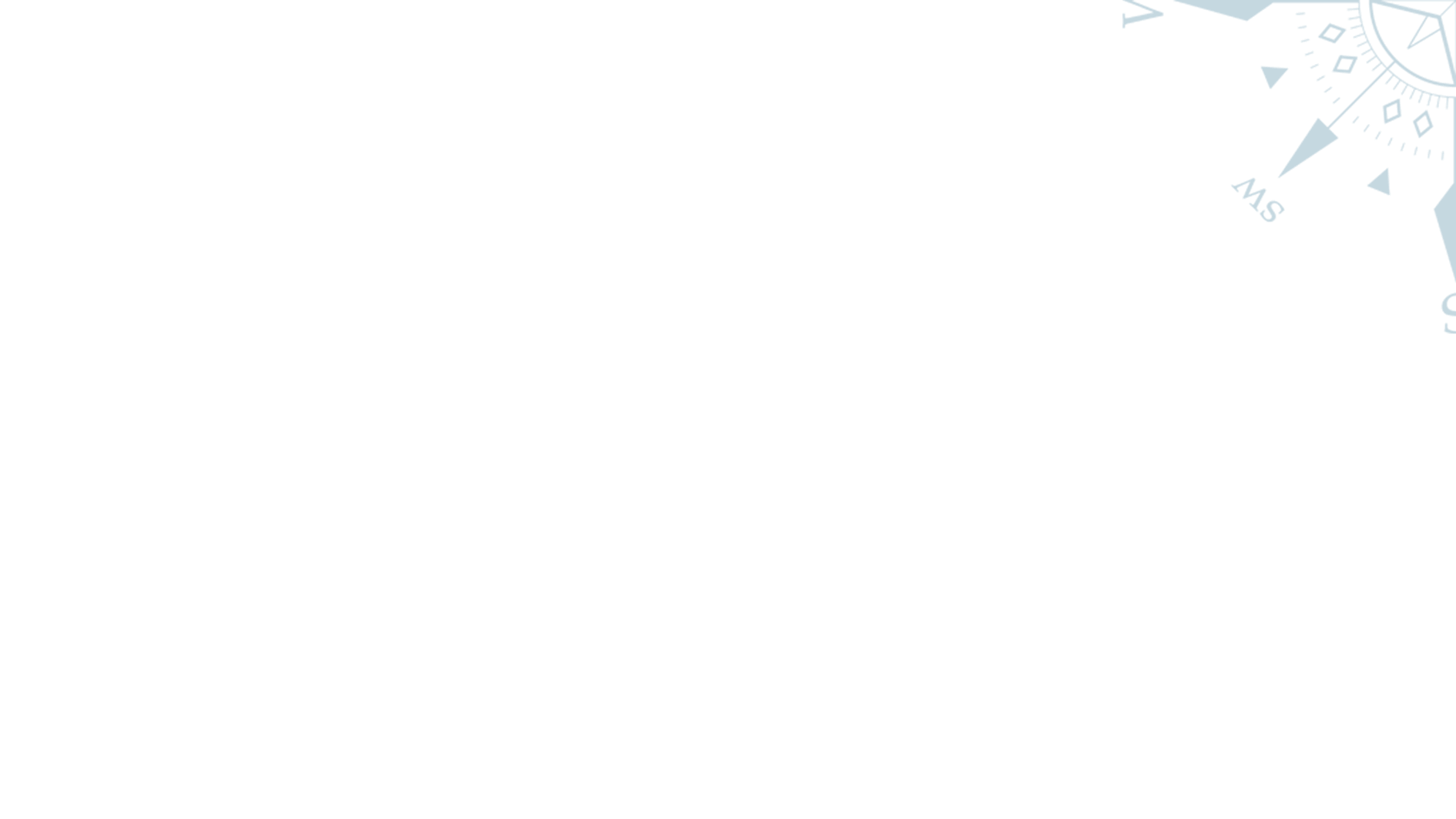 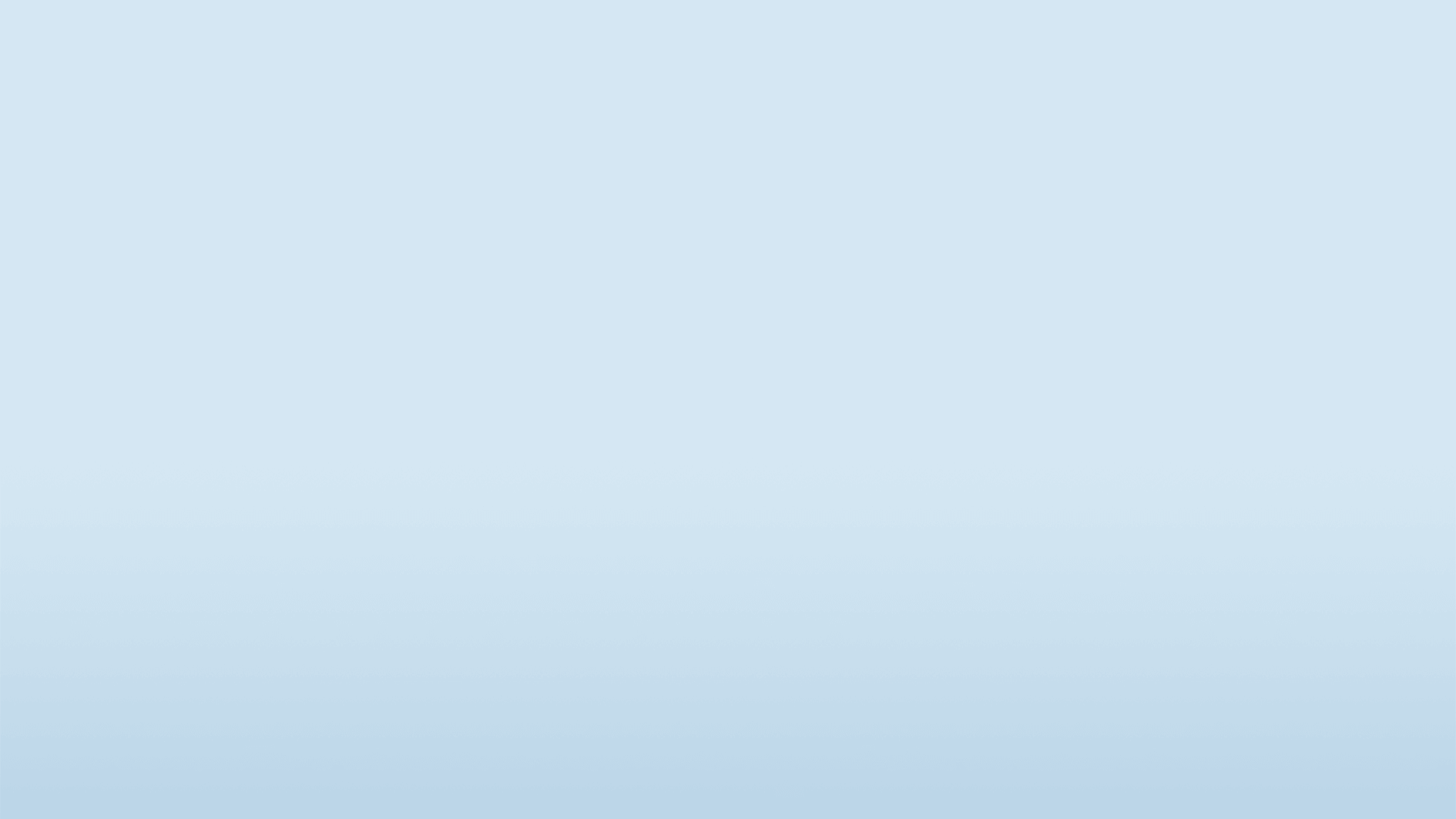 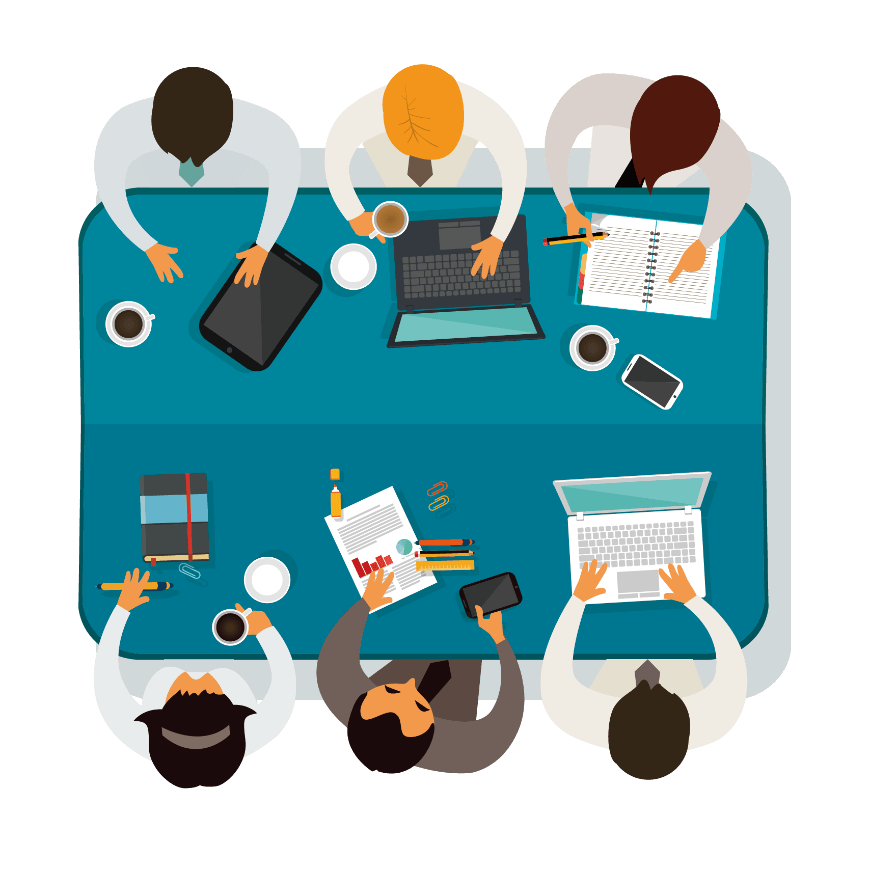 目标管理概述
1
smart 管理原则
2
目录
smart 管理的应用与案例
3
smart 管理的意义
4
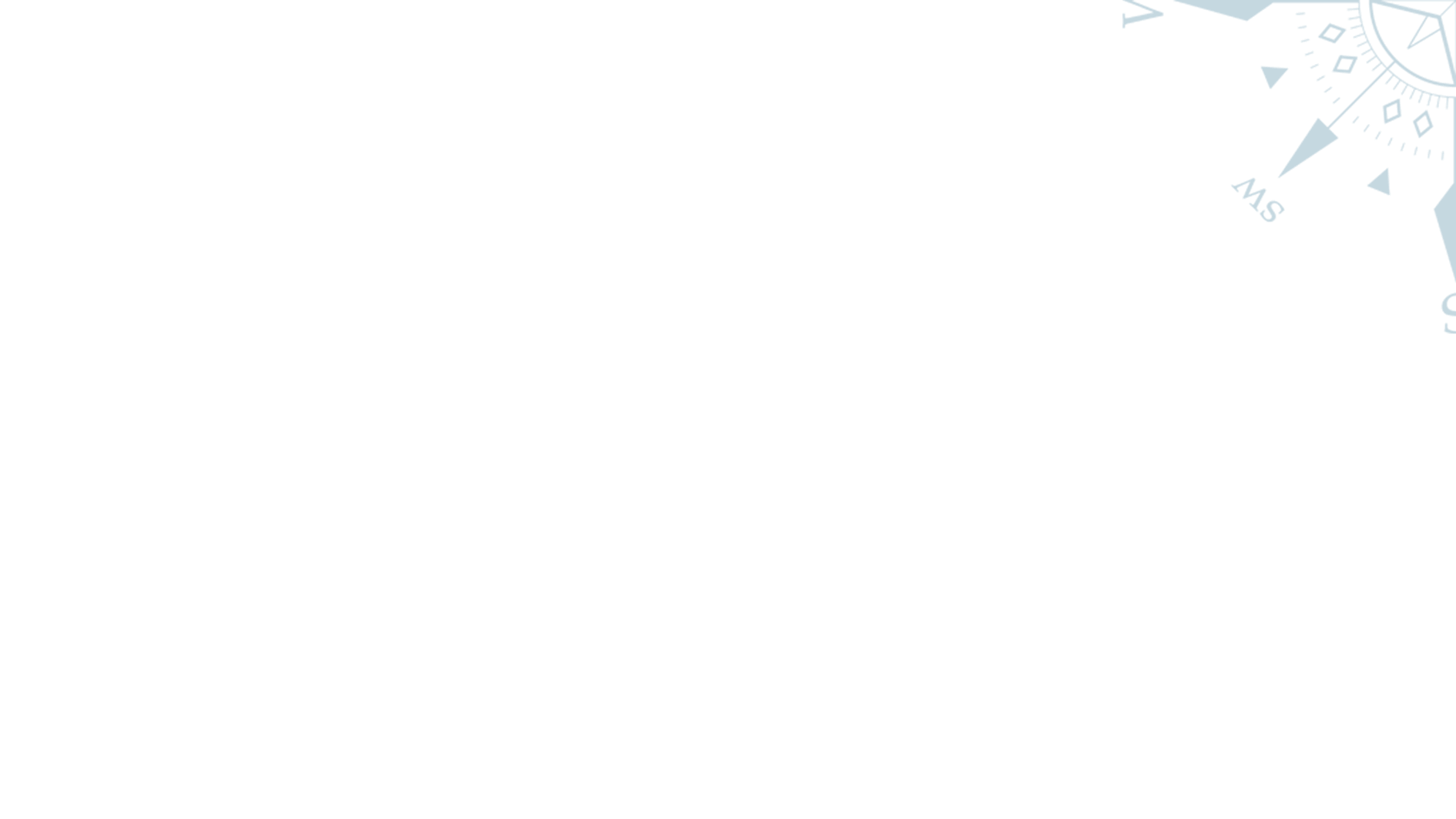 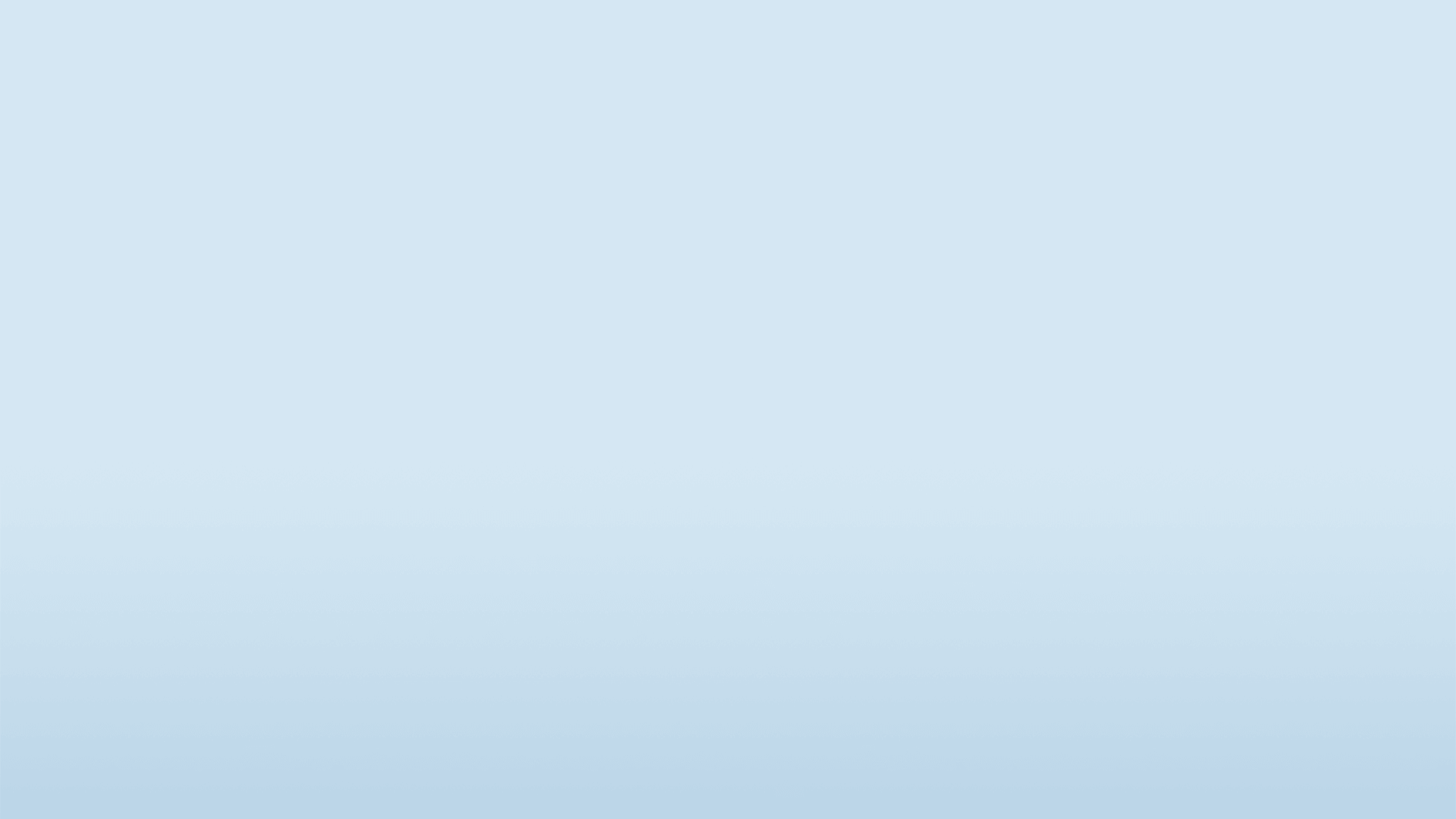 01
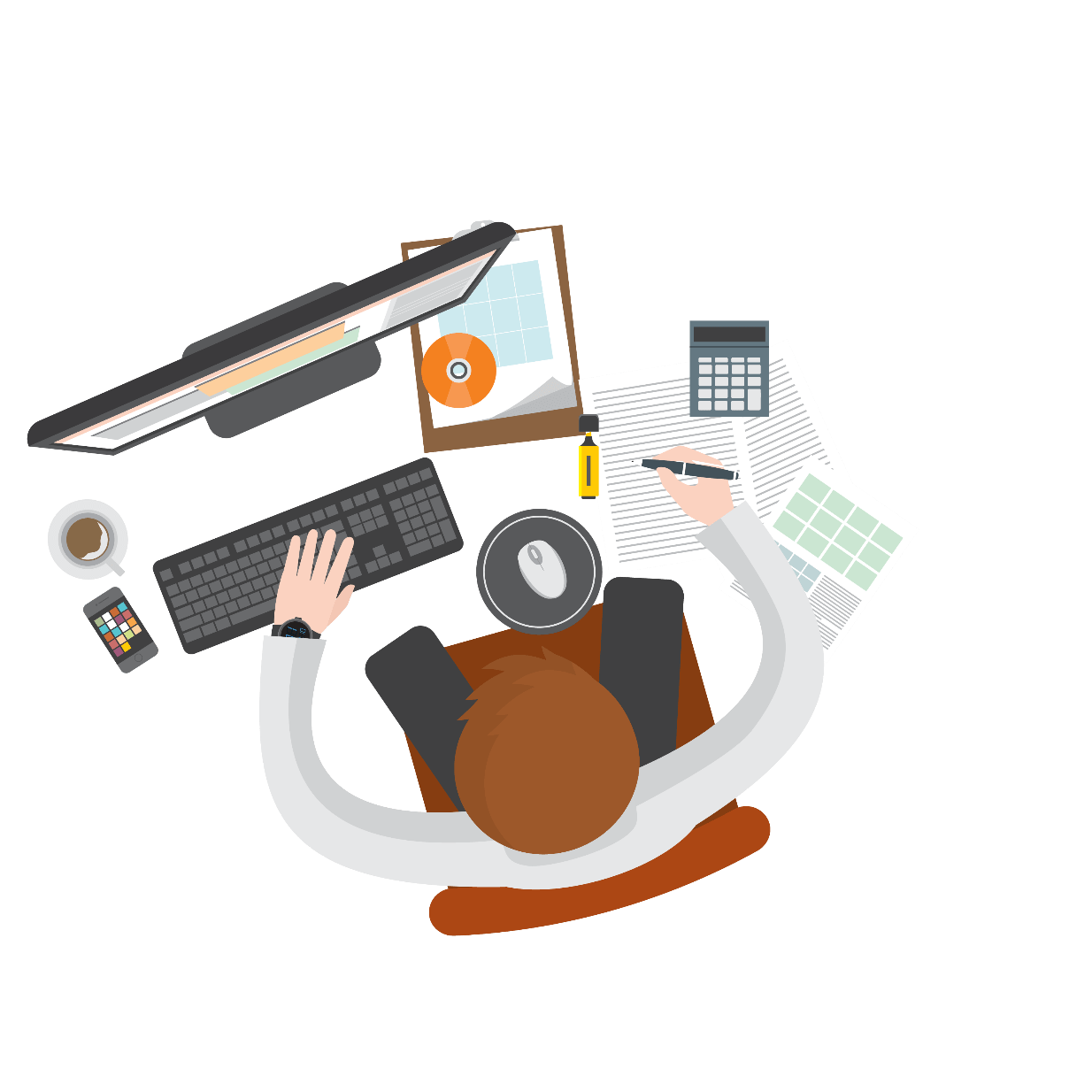 目标管理概述
We have many PowerPoint templates that has been specifically designed to help anyone that is stepping into the world of PowerPoint for the very first time.
一、目标管理概述
马和驴子的故事
唐太宗贞观年间，有一头马和一头驴子，它们是好朋友。贞观三年，这匹马被玄奘选中，前往印度取经。 17年后，这匹马驮着佛经回到长安，便到磨房会见它的朋友驴子。老马谈起这次旅途的经历：浩瀚无边的沙漠、高耸入云的山峰、炽热的火山、奇幻的波澜……神话般的境界，让驴子听了大为惊异。 驴子感叹道：“你有多么丰富的见闻呀！那么遥远的路途，我连想都不敢想。” 老马说：“其实，我们跨过的距离大体是相同的，当我向印度前进的时候，你也一刻没有停步。不同的是，我同玄奘大师有一个遥远的目标，按照始终如一的方向前行，所以我们走进了一个广阔的世界。而你被蒙住了眼睛，一直围着磨盘打转，所以永远也走不出狭隘的天地……”
目标的不同，最终导致了不同的结果
 企业或团队有目标不等于有好目标，好目标一定要结合企业的长远发展和员工的特点来制订。
一、目标管理概述
美国管理大师彼得·德鲁克（Peter Drucker）于1954年在其名著《管理实践》中最先提出了“目标管理”的概念。德鲁克认为，并不是有了工作才有目标，而是相反，有了目标才能确定每个人的工作。
目标管理是以目标为导向，以人为中心，以成果为标准，而使组织和个人取得最佳业绩的现代管理方法。目标管理亦称“成果管理”，俗称责任制。是指在企业个体职工的积极参与下，自上而下地确定工作目标，并在工作中实行“自我控制”，自下而上地保证目标实现的一种管理办法。
所以“企业的使命和任务，必须转化为目标”， 管理者应该通过目标对下级进行管理。
彼得·德鲁克（Peter Drucker）
一、目标管理概述
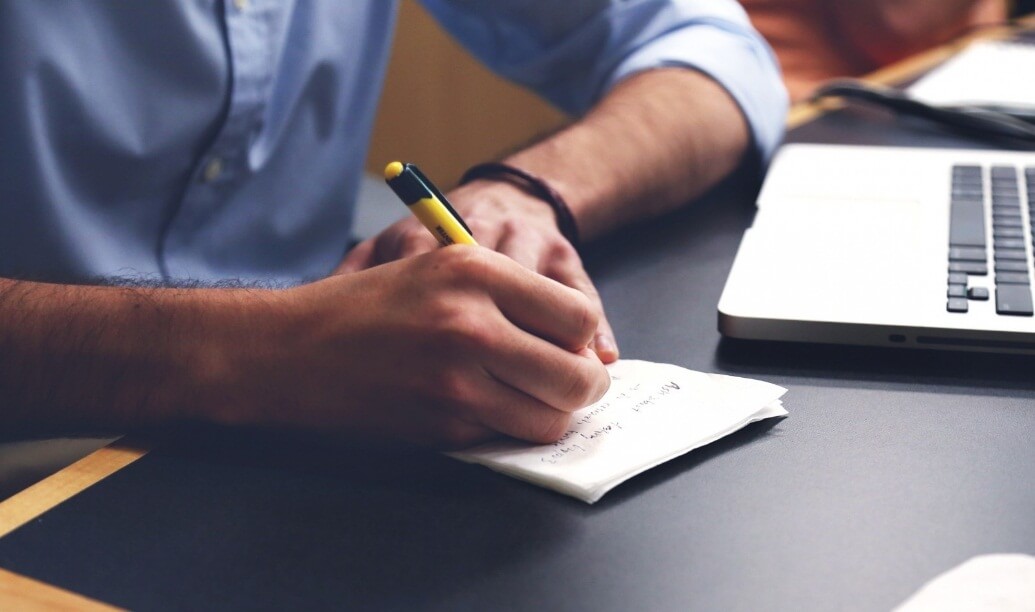 目标管理
目标管理最为广泛的是应用在企业管理领域。企业目标可分为 战略性目标、策略性目标 以及方案、任务等。
董事会（战略目标）
总经理（年度总目标）
部门经理（部门目标）
员工（个人目标）
单击此处添加文字阐述，添加简短问题说明文字，具体说明文字在此处添加此处
单击此处添加文字阐述，添加简短问题说明文字，具体说明文字在此处添加此处
单击此处添加文字阐述，添加简短问题说明文字，具体说明文字在此处添加此处。
单击此处添加文字阐述，添加简短问题说明文字，具体说明文字在此处添加此处
一、目标管理概述
参与的、民主的、自我控制的、个人需求与组织目标结合的管理制度。
重视人的因素
目标管理与传统管理方式相比有鲜明的特点
建立目标锁链与目标体系
所有目标方向一致，环环相扣，相互配合，协调统一 。
目标管理以制定目标为起点，以目标完成情况的考核为终结。工作成果是评定目标完成程度的标准，也是人事考核和奖评的依据，成为评价管理工作绩效的唯一标志。至于完成目标的具体过程、途径和方法，上级并不过多干预。所以，在目标管理制度下，监督的成分很少，而控制目标实现的能力却很强。
重视成果
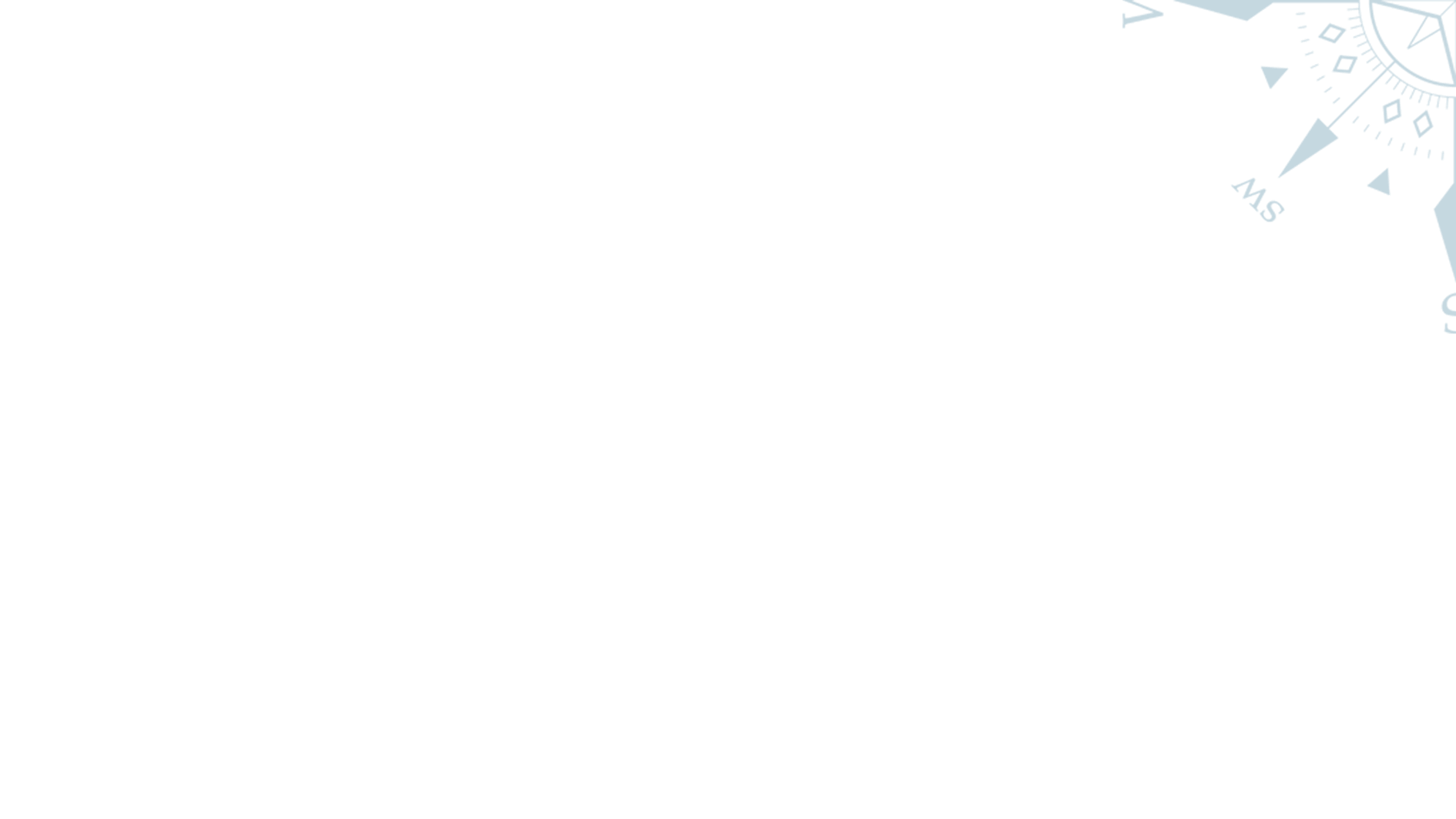 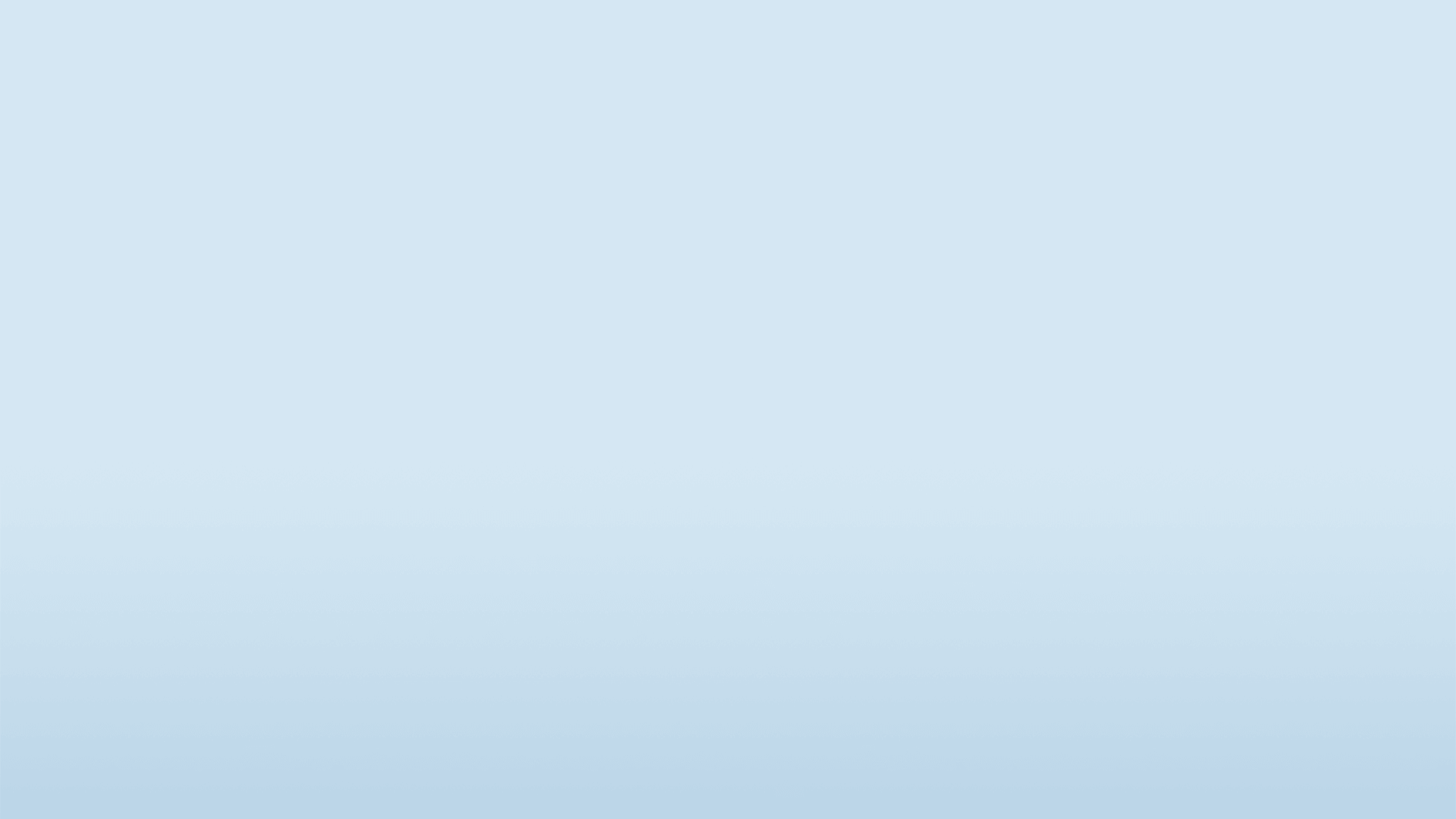 02
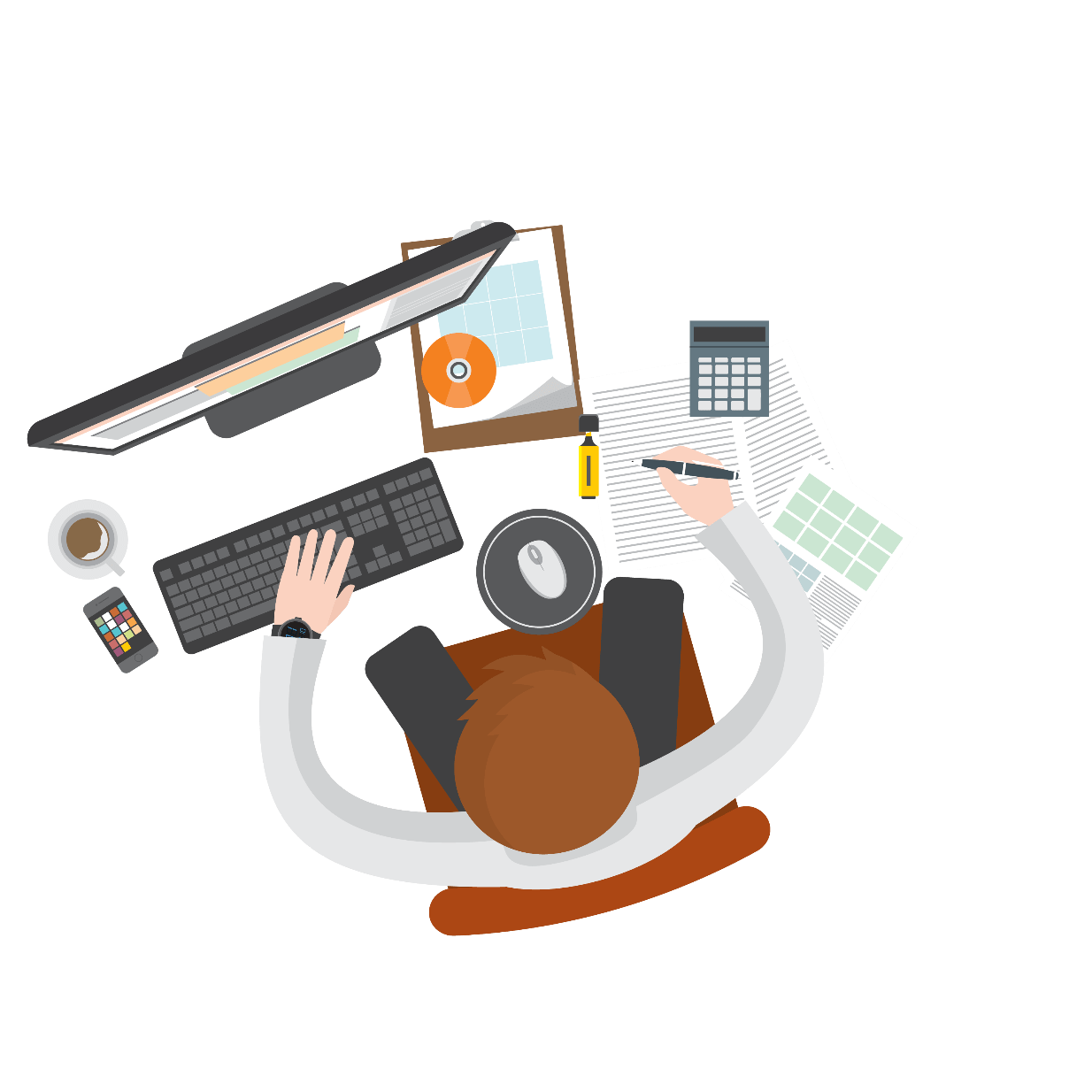 smart 管理原则
We have many PowerPoint templates that has been specifically designed to help anyone that is stepping into the world of PowerPoint for the very first time.
二、smart 管理原则
重要概念
德鲁克
制定目标
根据德鲁克的说法，管理人员一定要避免 “活动陷阱” （Activity Trap），不能只顾低头拉车，而不抬头看路，最终忘了自己的主要目标。
目标管理的一个重要概念是企业战略规划不能仅由几个高管来执行，所有管理人员都应该参与进来，这将更有利于战略的执行。另一个相关概念是，企业要设计有一个完整的绩效系统，它将帮助企业实现高效运作。 由此，可以将目标管理视为Value Based Management（价值管理）的前身。
制定目标看似一件简单的事情，每个人都有过制定目标的经历，但是如果上升到技术的层面，经理必须学习并掌握SMART原则。
二、smart 管理原则
（Specific）—— 明确性
S（Specific）明确性
示例
示例说明
所谓明确就是要用具体的语言清楚地说明要达成的行为标准，目标要清晰、明确，让考核者与被考核者能够准确的理解目标。
明确的目标几乎是所有成功团队的一致特点。很多团队不成功的重要原因之一就因为目标定的模棱两可，或没有将目标有效的传达给相关成员。
按时检查卫生，保持公司清洁”

您觉得这个目标合乎要求吗？

这个目标存在什么问题呢？
公司“卫生”包括哪些方面？什么时候检查、检查几次才是“定期” 、什么样才算是达到了“清洁”？

目标不明确就没有办法评判、衡量与执行！
二、smart 管理原则
（Measurable）—— 衡量性
示例
衡量性
示例说明
示例中的“基本达成”是一个很难衡量的概念，达成多少才是 “基本达成”？完成计划的90%算不算基本达成，80%呢？
“截止到12月末，各公司基本达成销售计划” 您觉得这个目标可以衡量吗？这个目标存在什么问题呢
衡量性就是指目标应该是明确的，而不是模糊的。应该有一组明确的数据，作为衡量是否达成目标的依据。目标要量化，考核时可以采用相同的标准准确衡量；
01
02
03
二、smart 管理原则
（Attainable）—— 可实现性
领导者应该更多的吸纳下属来参与目标制定的过程，即便是团队整体的目标。
1
“接到公司招聘方案的书面通知后，两日内确保30名基层员工通过面试、培训并到岗”
2
30名基层员工的招聘、培训及录用，两天是否能够完成呢？
3
示例一
示例说明
可实现性
目标要根据企业的资源、人员技能和管理流程配备程度来设计，要保证目标是可以达成的要能够被执行人所接受的。也就是目标要通过努力可以实现，不能过低和偏高，偏低了无意义，偏高了实现不了；
“接到公司招聘方案的书面通知后，两日内确保30名基层员工通过面试、培训并到岗”
您觉得这个目标符合“A”的原则吗？
这个目标存在什么问题呢？
招聘方案、岗位职责、工作流程、电脑系统的操作等培训至少需要半天的时间，录入指纹、领取工服及更衣柜、办理用餐卡也需要几个小时的时间。那么只有1天的时间能够确保基层员工质量吗？
二、smart 管理原则
R（Relevant）—— 相关性
目标的相关性是指各项目标之间有关联，相互支持，符合实际。实现此目标与其他目标、目标和工作都要有相关性。如果实现了这个目标，但对其他的目标完全不相关，或者相关度很低，那这个目标即使被达到了，意义也不是很大。
相关性
示例说明
示例一
“实施全员职业素质的提升计划，要求各级员工于3月末前进行商务英语的培训，六月末各级员工须通过商务英语Ⅰ级的测试”
目标的相关性是指各项目标之间有关联，相互支持，符合实际。实现此目标与其他目标、目标和工作都要有相关性。如果实现了这个目标，但对其他的目标完全不相关，或者相关度很低，那这个目标即使被达到了，意义也不是很大。
工作目标的设定，要和岗位职责相关联。提高员工素质有必要让所有的人都通过BECⅠ的测试吗？实现了这个目标又对与部门、公司的整体运营有相关性   吗？实现没有意义的目标是在浪费资源！
01
03
02
75
二、smart 管理原则
T（Time-based）—— 时限性
时限性就是指目标的完成是有时间限制的, 要在规定的时间内完成。
1
时限性
“每周按时提报工作计划”您觉得这个目标怎么样呢？
是否符合要求呢？
2
示例一
“按时”是指什么时候呢？上周五提报还是本周一？目标的完成期限一定不能留下任何余地！
示例说明
3
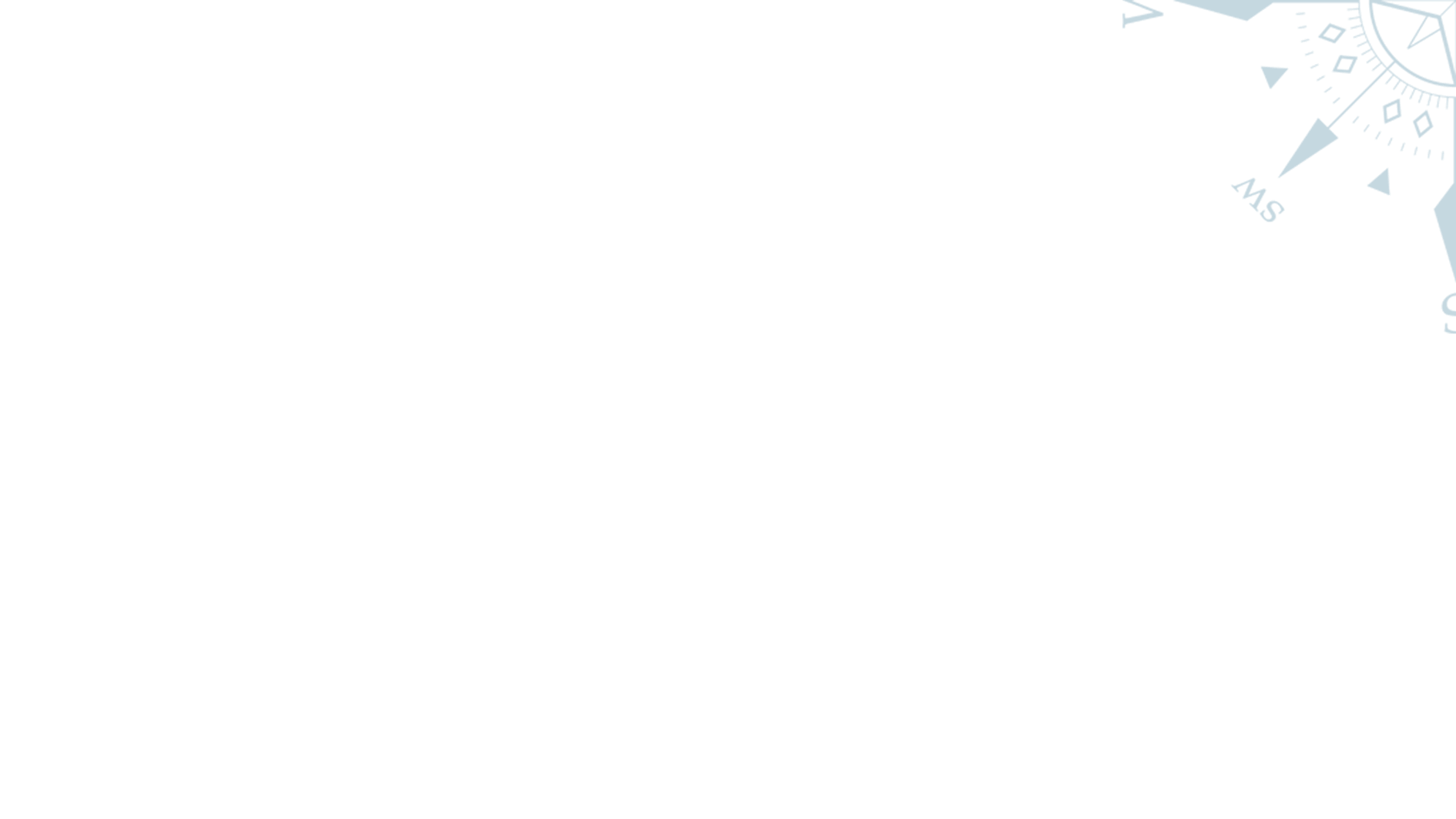 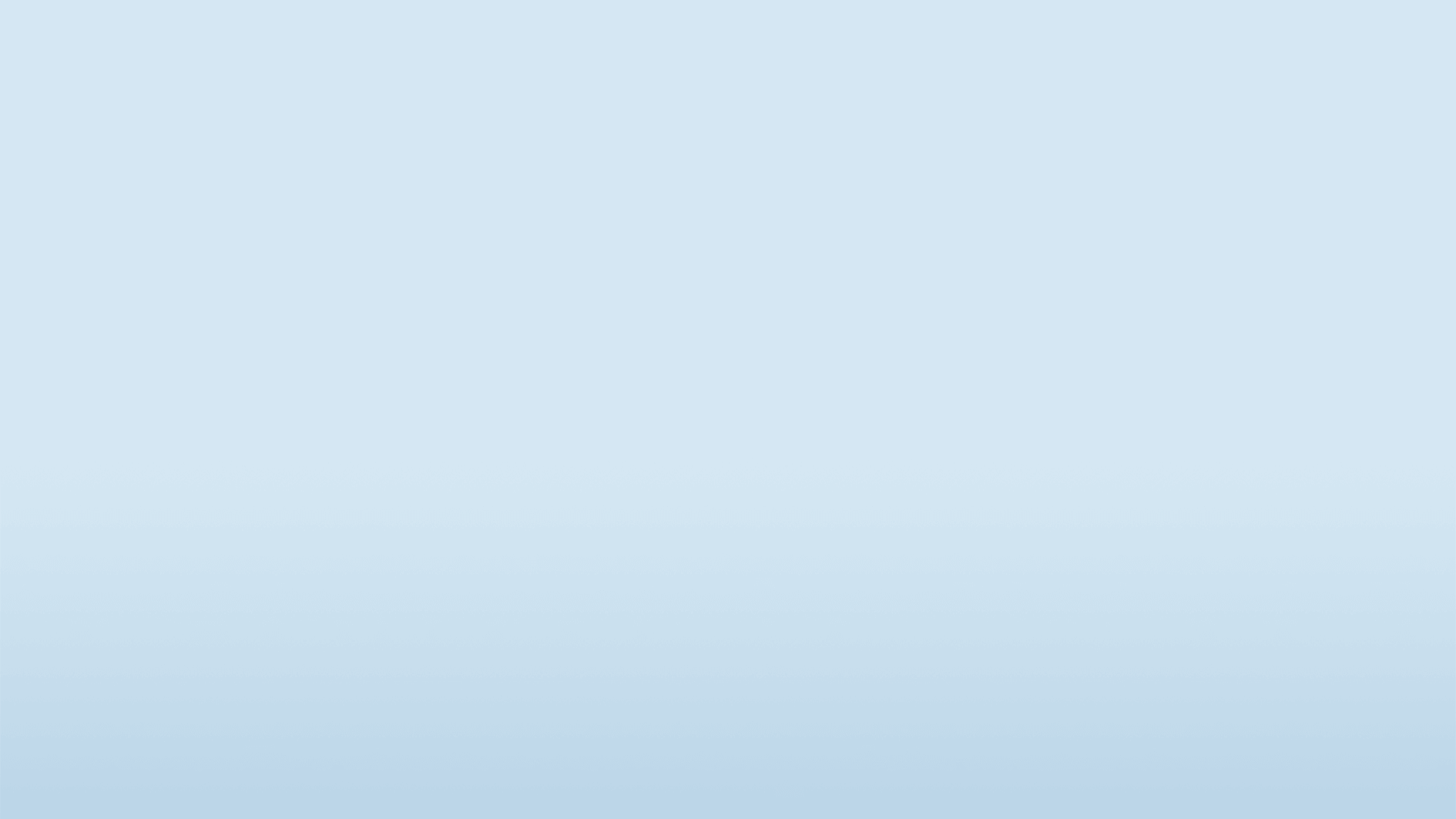 03
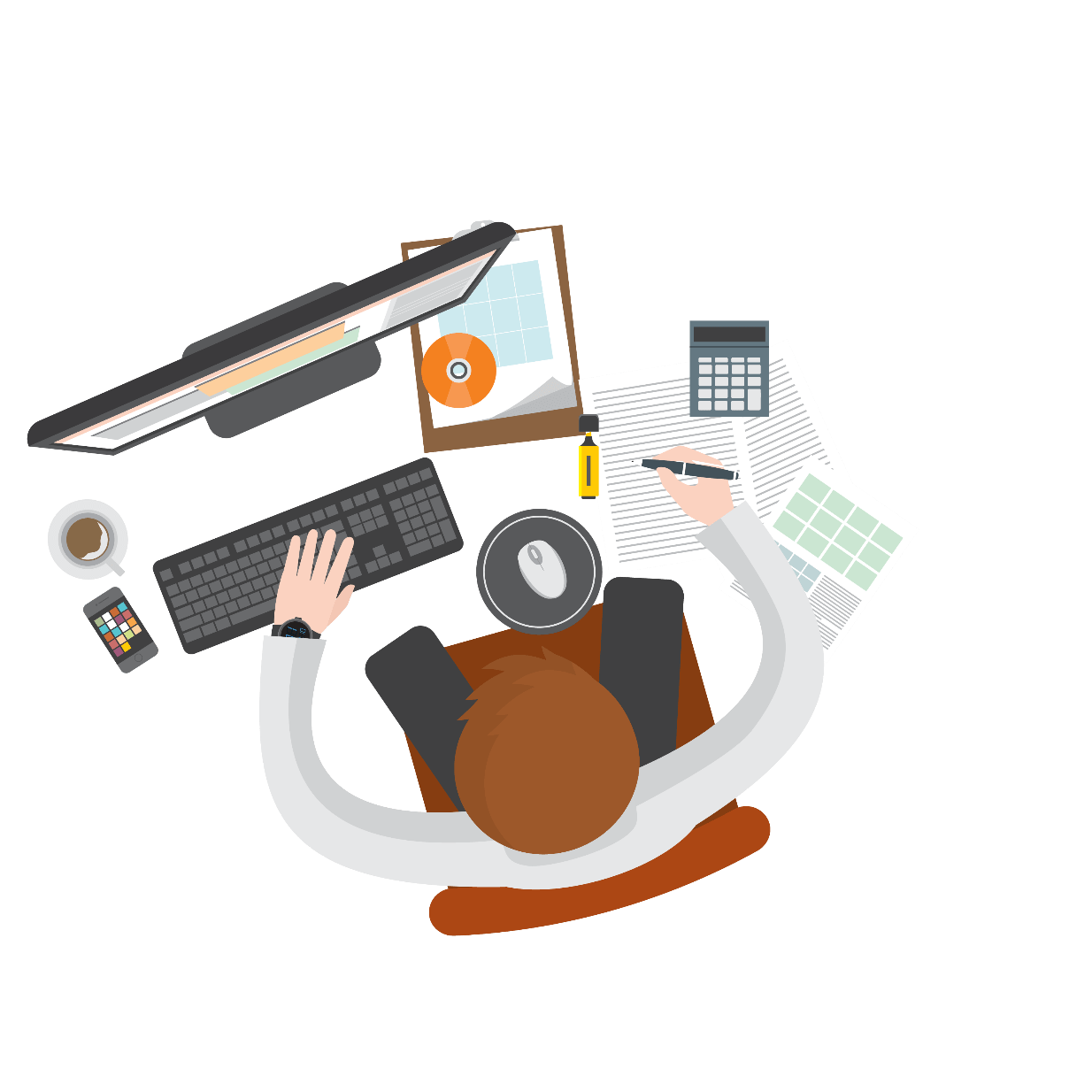 smart 管理的应用与案例
爱丽丝漫游奇境记
示例一
示例二
“你能告诉我，我从这儿该走哪条路吗？”“那多半儿要看你想去哪里。”猫说。“我不在乎去哪儿——”爱丽丝说。“那么你走哪条路都没关系，”猫说。“只要能到这个地方就行，”爱丽丝解释。
目标——“增强客户意识”。
目标——“提升营业额”
Specific 原则告诉我们
启示一
启示二
启示三
人要有明确的目标，当一个人没有明确的目标的时候，自己不知道该怎么做，别人也无法帮到你！天助先要自助，当自己没有清晰的目标方向的时候，别人说的再好也是别人的观点，不能转化自己的有效行动。
目标设置要有项目、衡量标准、达成措施、完成期限以及资源要求，使考核人能够很清晰的看到部门或科室月计划要做哪些那些事情，计划完成到什么样的程度。
制定人与考核人有一个统一的、标准的、清晰的可度量的标尺，杜绝在目标设置中使用形容词等概念模糊、无法衡量的描述。
费罗伦丝·查德威克
1952年7月4日清晨，加利福尼亚海岸笼罩在浓雾中。在海岸以西21英里的卡塔林纳岛上，一个34岁的女人涉水进入太平洋中，开始向加州海岸游去。要是成功了，她就是第一个游过这个海峡的妇女。这名妇女叫费罗伦丝·查德威克。在此之前，她是从英法两边海岸游过英吉利海峡的第一个妇女。 那天早晨，海水冻得她身体发麻，雾很大，她连护送她的船都几乎看不到。时间一个钟头一个钟头过去，千千万万人在电视上注视着她。有几次，鲨鱼靠近了她，被人开枪吓跑了。她仍然在游。在以往这类渡海游泳中她的最大问题不是疲劳，而是刺骨的水温。 15个钟头之后，她被冰冷的海水冻得浑身发麻。她知道自己不能再游了，就叫人拉她上船。她的母亲和教练在另一条船上。他们都告诉她海岸很近了，叫她不要放弃。但她朝加州海岸望去，除了浓雾什么也看不到。几十分钟之后——从她出发算起15个钟头零55分钟之后——人们把她拉上了船。又过了几个钟头，她渐渐觉得暖和多了，这时却开始感到失败的打击。 她不加思索地对记者说：“说实在的，我不是为自己找借口。如果当时我看见陆地，也许我能坚持下来。”人们拉她上船的地点，离加州海岸只有半英里！后来她说，真正令他半途而费的不是疲劳，也不是寒冷，而是因为她在浓雾中看不到目标。 查德威克小姐一生中就只有这一次没有坚持到底。2个月之后，她成功地游过了同一个海峡。她不但是第一位游过卡塔林纳海峡的女性，而且比男子的纪录还快了大约两个钟头。
费罗伦丝·查德威克 
34岁 
职业运动员
Measurable 原则告诉我们
实现目标
合适的目标是员工可以跳一跳能够得着的目标，当员工经过努力之后可以达成目标，目标才会对员工有吸引力，否则，员工宁可不做，也不愿意费了很大力气而没有完成！
制定目标
管理者在和下属制定目标的时候，经常会犯一个错误，就是认为目标定的越高越好，认为目标定的高了，即便员工只完成了80%也能超出自己的预期。实际上，这种思想是有问题的，持有这种思想的管理者过分依赖目标，认为只要目标制定了，员工就会去达成。
目标要看的见，够得着，才能成为一个有效的目标，才会形成动力，帮助人们获得自己想要的结果。
美国假日酒店
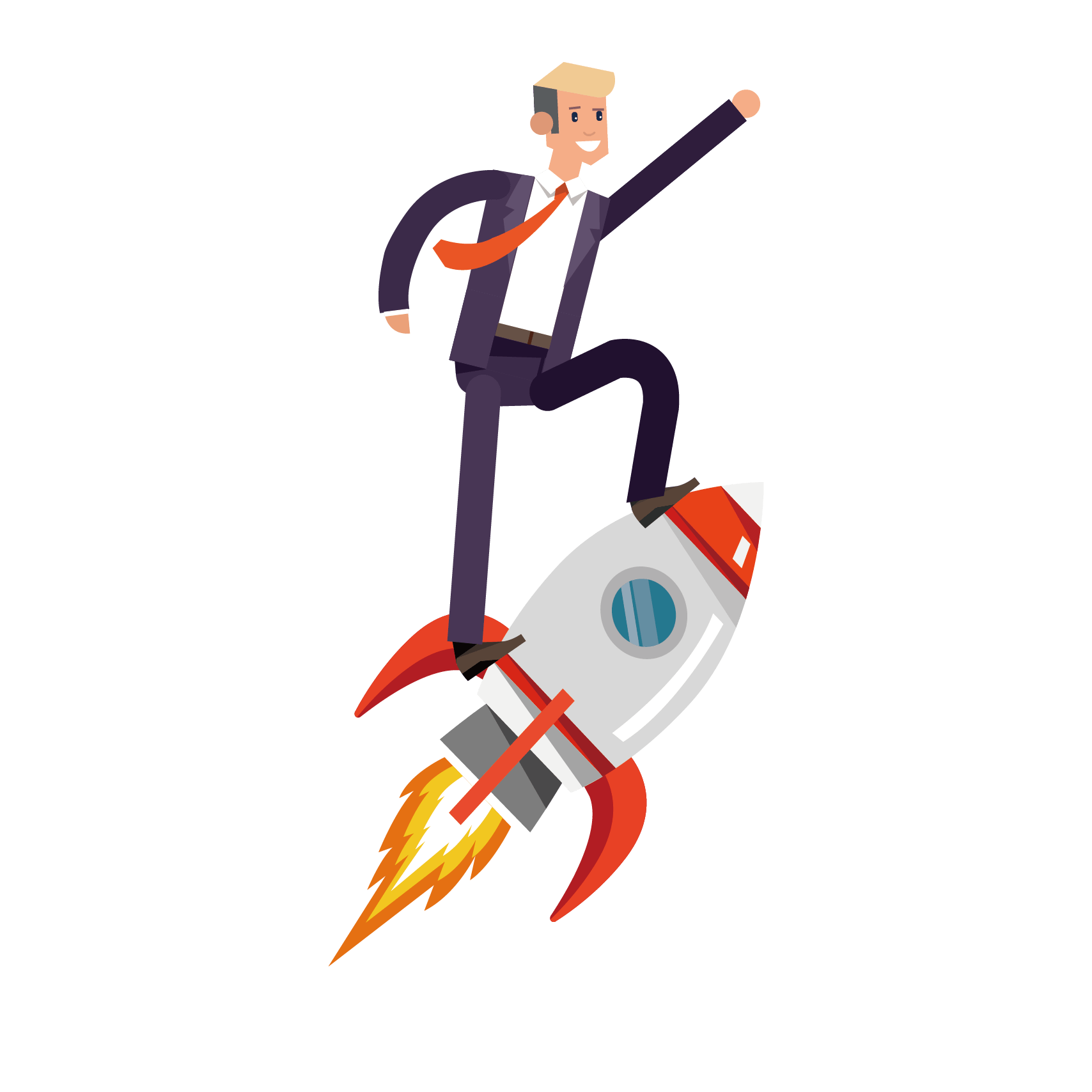 凯蒙斯·威尔逊 先生于1952年创建第一个假日酒店，不到20年间，他就把假日酒店开到了1000家，遍布全美国高速公路可以通达的每个地方，并走向全世界，从而使假日酒店集团成为世界上第一家达到10亿美元规模的酒店集团。 
后来公司的业务范围扩展，将原定的“旅馆业务”，扩大为“旅行业务”。为了执行这些任务，酒店曾经购买了一家大的汽车公司和一家轮船公司。但是后来，又没有能力经营和管理好这些企业，到1978年不得不放弃了这些业务。
1998年8月，BASS公司和国际假日酒店集团签署协议，并于1990年完成收购。 BASS公司为假日酒店集团制定了公司发展全球性品牌的战略新方针，而后假日酒店加强并调整市场的推广，同时扩大自己的酒店种类和服务种类。
Attainable 原则告诉我们
目标要根据企业和自身的资源特长来制定，不要把业务范围和目标范围规定的太窄或者太宽，一定要切合实际，具有可实现性。
01
02
启示一
启示二
OPTION
OPTION
目标是要能够被执行人所接受的，目标设置要坚持员工参与、上下左右沟通，使拟定的工作目标在组织及个人之间达成一致。
既要使工作内容饱满，也要具有可达性。可以制定出跳起来“摘桃”的目标，不能制定出跳起来“摘星星”的目标。
石匠的故事
有个人经过一个建筑工地，问那里的石匠们在干什么？
    三个石匠有三个不同的回答：
石匠一
石匠二
石匠三
1
2
3
回答：
回答：
回答：
“我在做养家糊口的事，混口饭吃。”
“我在做整个国家最出色的石匠工作。”
“我正在建造一座大教堂。”
评价：
评价：
评价：
短期目标导向的人，只考虑自己的生理需求，没有大的抱负；
职能思维导向的人，做工作时只考虑本职工作，只考虑自己要成为什么样的人，很少考虑组织的要求；
经营思维导向的人，这些人思考目标的时候会把自己的工作和组织的目标关联，从组织价值的角度看待自己的发展，这样的员工才会获得更大的发展；
Relevant 原则告诉我们
启示二
启示一
启示三
当一个人的目标与组织的目标越一致，这个人潜能发挥就越大，就越有发展！
德鲁克说，第三个石匠才是一个管理者，因为他用自己的工作影响着组织的绩效，它在做石匠工作的时候看到了自己的工作与建设大楼的关系，这种人的想法难能可贵！
目标不是孤立存在的，目标是计划相辅相成的，目标指导计划，计划的有效性影响着目标的达成。所以在执行目标的时候，要考虑清楚自己的行动计划，怎么做才能更有效地完成目标，是每个人都要想清楚的问题，否则，目标定的越高，达成的效果越差！
Time-based 原则告诉我们
示例一
示例二
比如你和你的下属都同意，他应该让自己的英语达到四级。你平时问他，有没有在学呀？他说一直在学。然后到年底，发现他还在二级三级上徘徊，就没有意思了。
一定要规定好，比如他必须在今年的第三季度通过四级考试。要给目标设定一个大家都同意的合理的完成期限。
目标设置要具有时间限制，根据工作任务的权重、事情的轻重缓急，拟定出完成目标项目的时间要求。
制定的每一个目标都有明确的时间期限要求，如一个季度、一年、五年，或在己知环境下的任何适当期限。在大多数情况下，目标的制定可与年度预算或主要项目的完成期限一致。但并非必须如此，这主要是要依实际情况来定。某些目标应该安排在很短的时期内完成，而另一些则要安排在更长的时期内。同样，在典型的情况下，组织层次的位置越低，为完成目标而设置的时间往往越短。
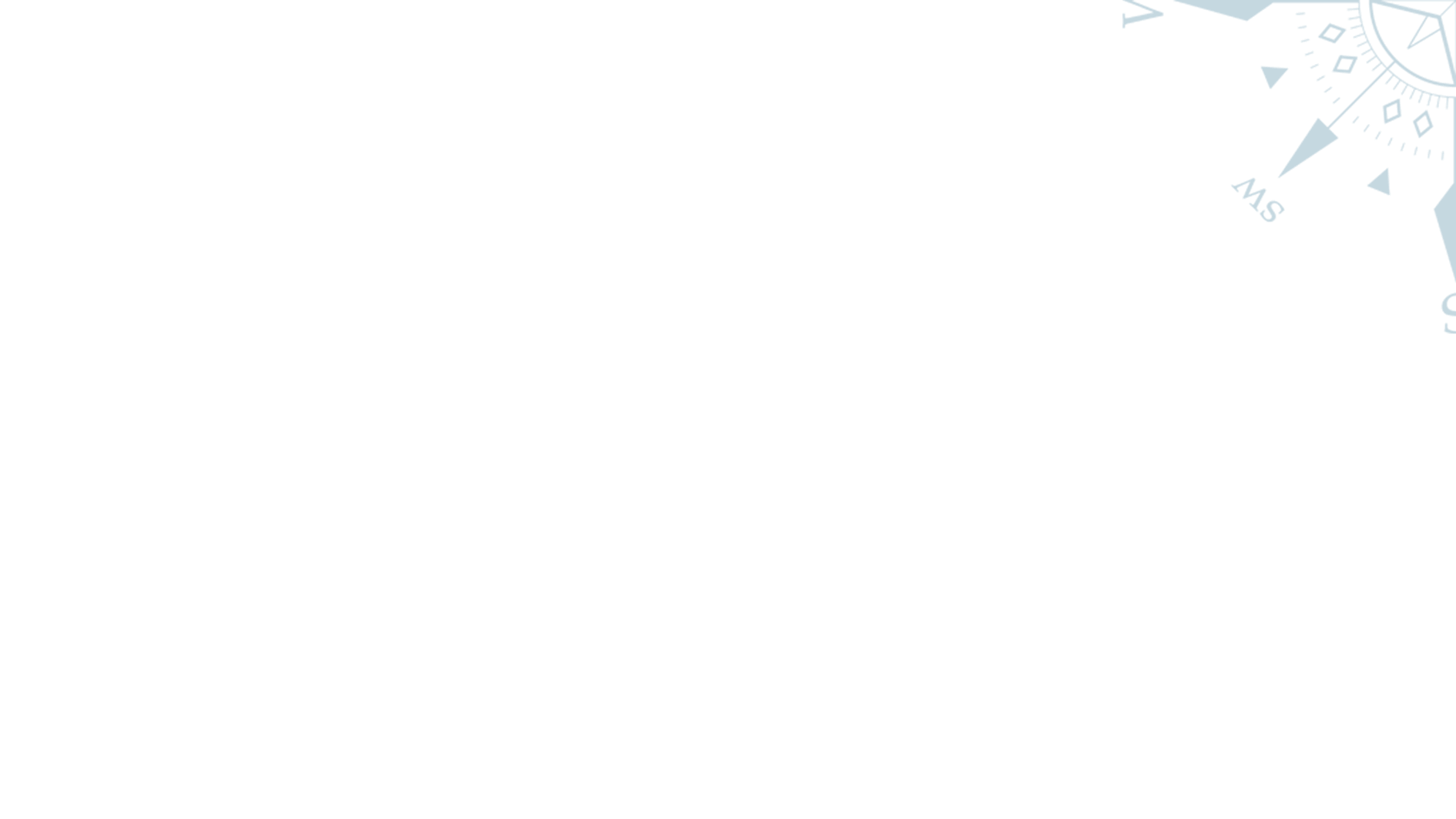 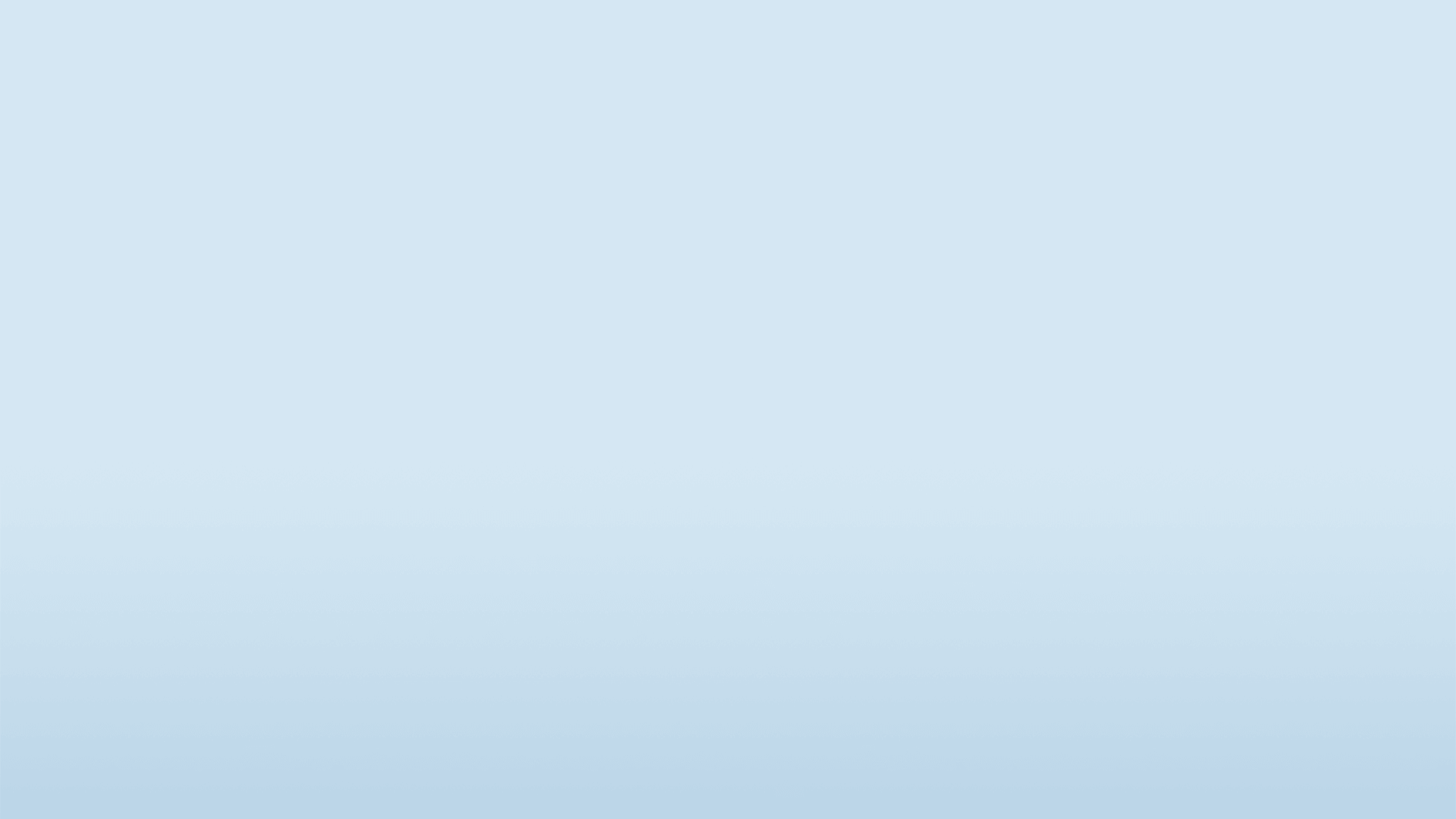 04
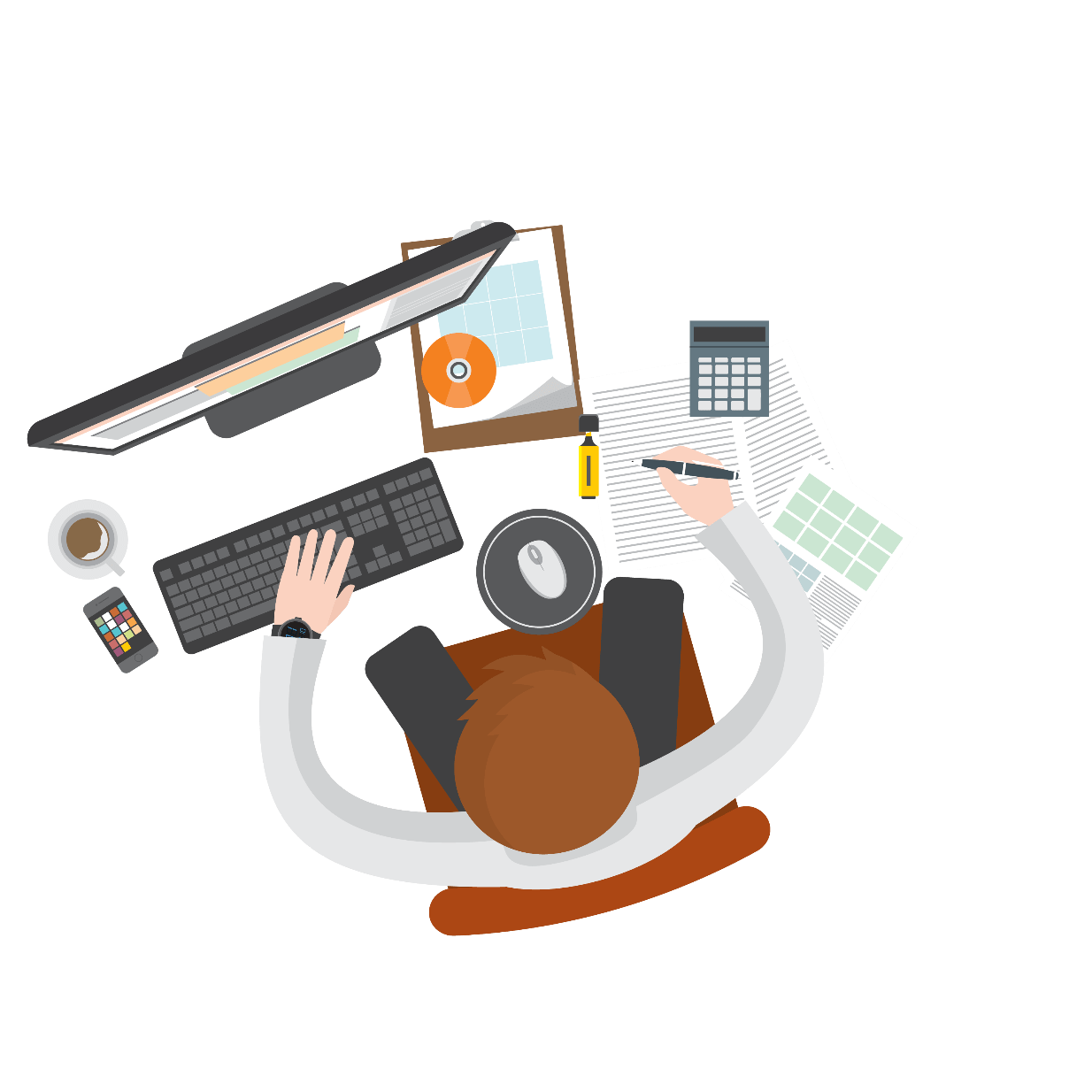 smart 管理的意义
We have many PowerPoint templates that has been specifically designed to help anyone that is stepping into the world of PowerPoint for the very first time.
四、smart 管理的意义
意义02
意义04
意义06
意义01
意义03
意义05
改善上下级之间的关系。
强调结果而不是任务，因此有助于改进计划工作。
鼓励维持短期利益与长期利益之间的平衡。
使整个组织的宗旨、方向和意义，使员工更加清楚组织的目标。
目标有助于公司把握命运，而不是只对错误做出反应。
为各个管理层评估各自的绩效提供了参考。
smart管理的意义
目标管理 是使经理的工作变被动为主动的一个很好的手段，实施目标管理不但是有利于员工更加明确高效地工作，更是为未来的绩效考核制定了目标和考核标准，使考核更加科学化、规范化，更能保证考核的公开、公平与公正，没有目标是无法考核员工的。
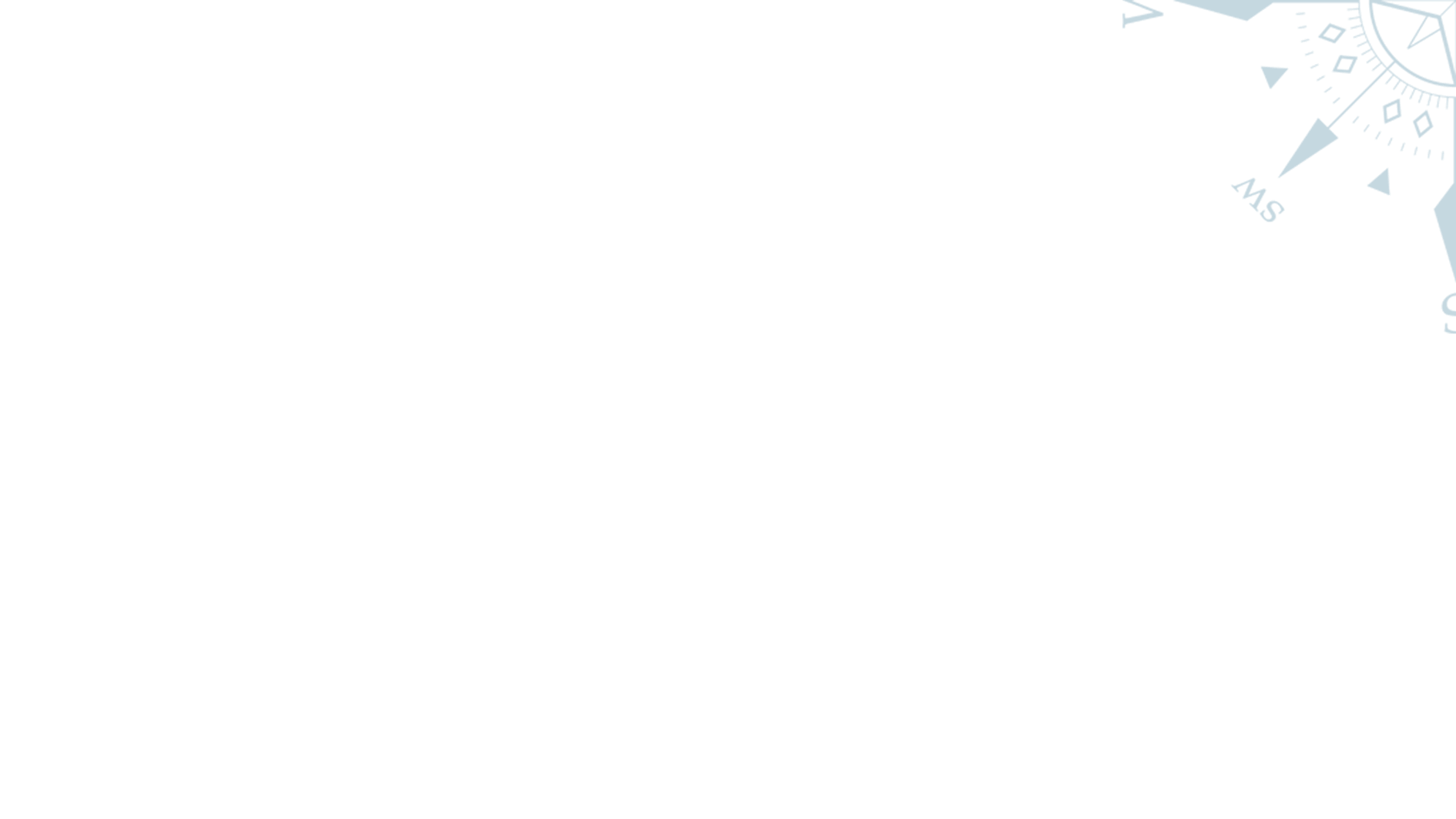 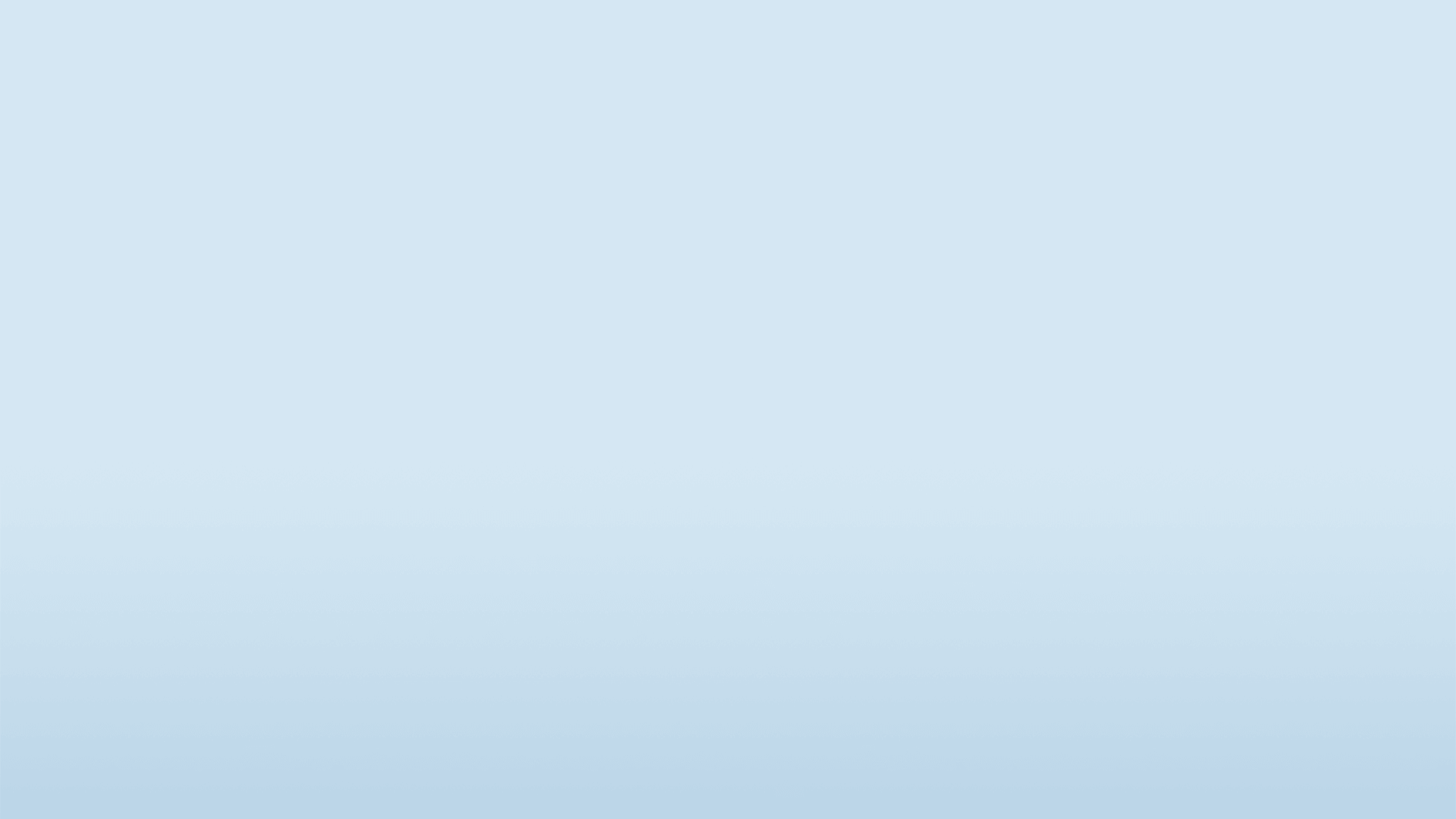 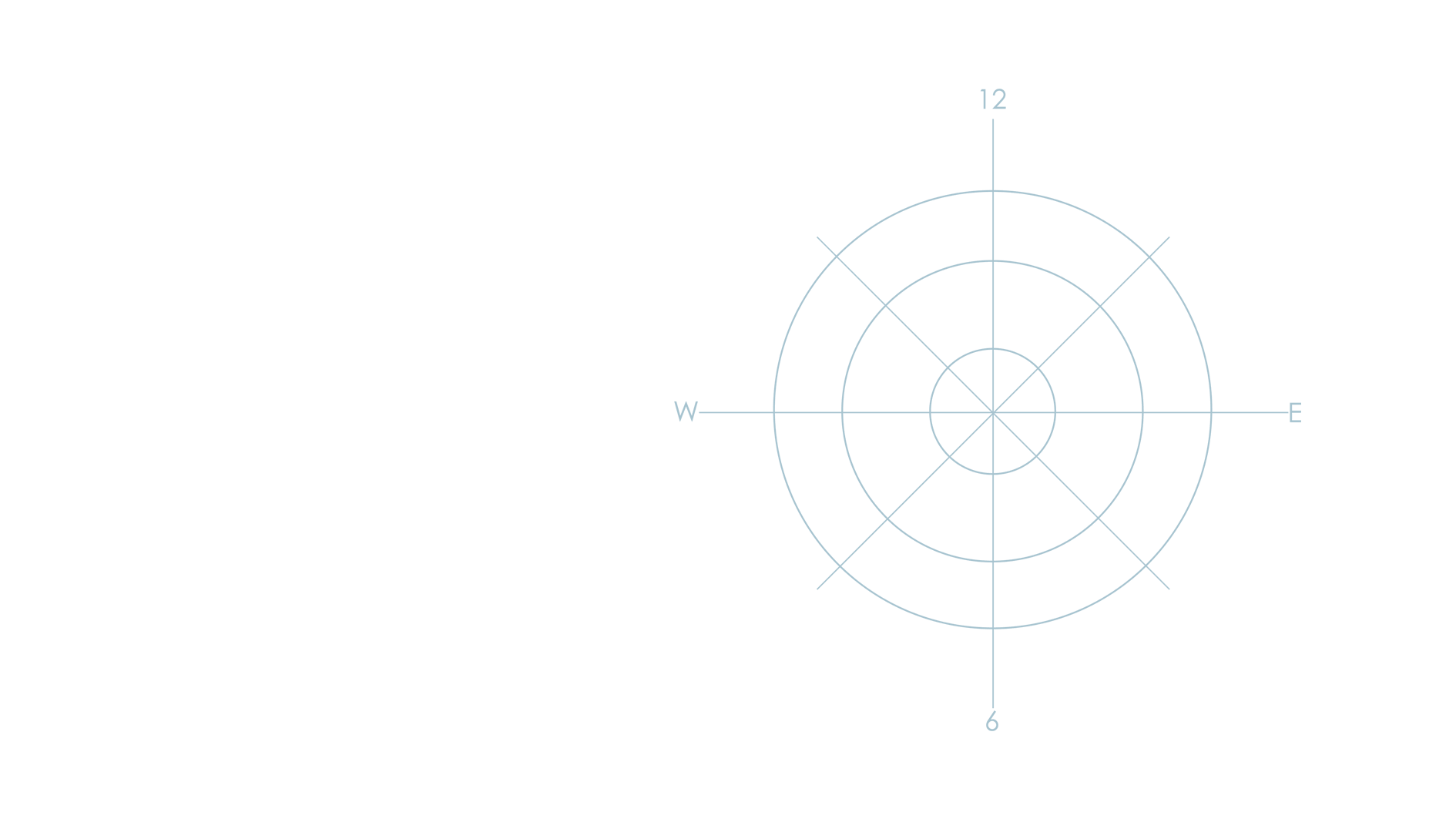 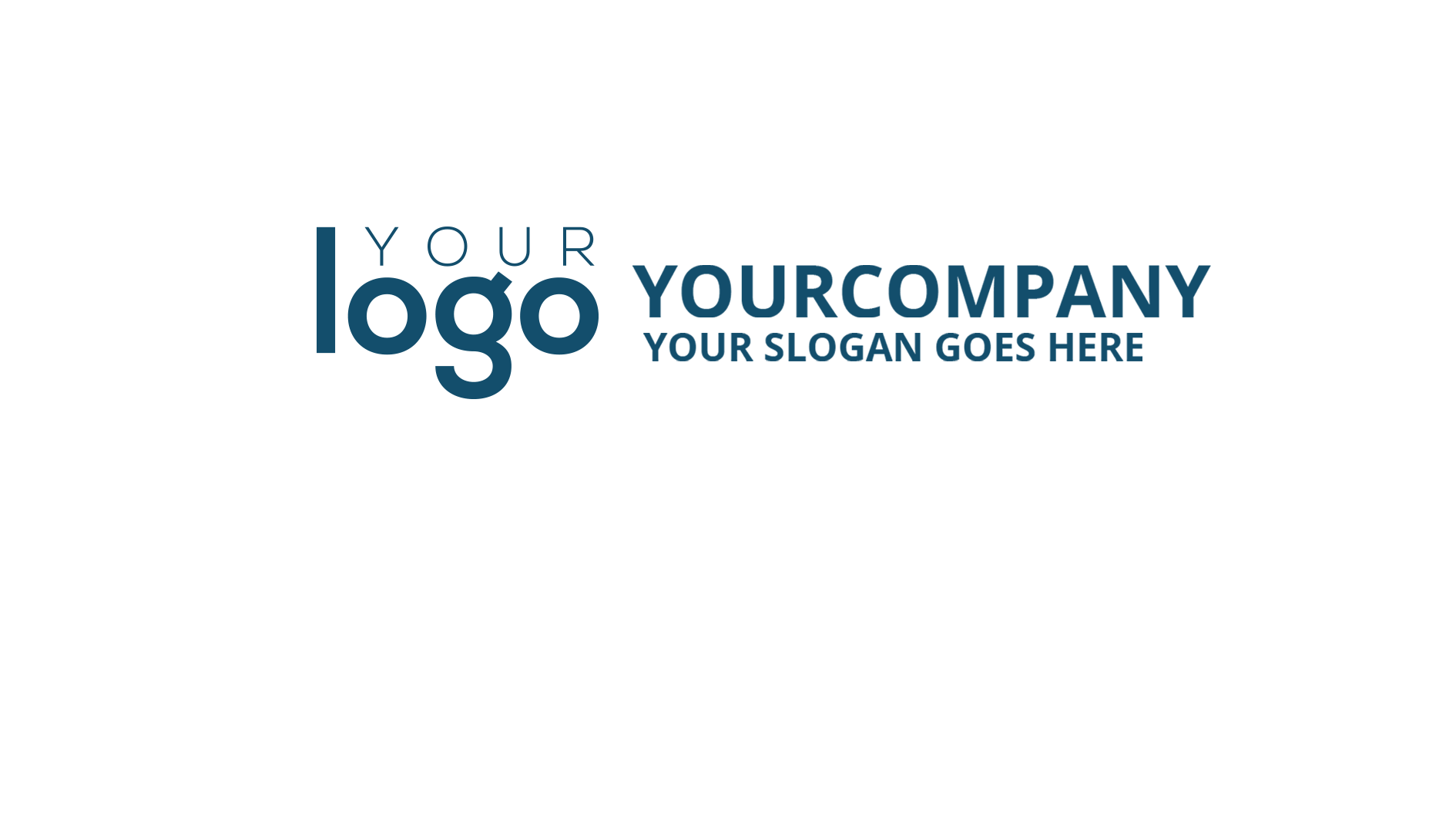 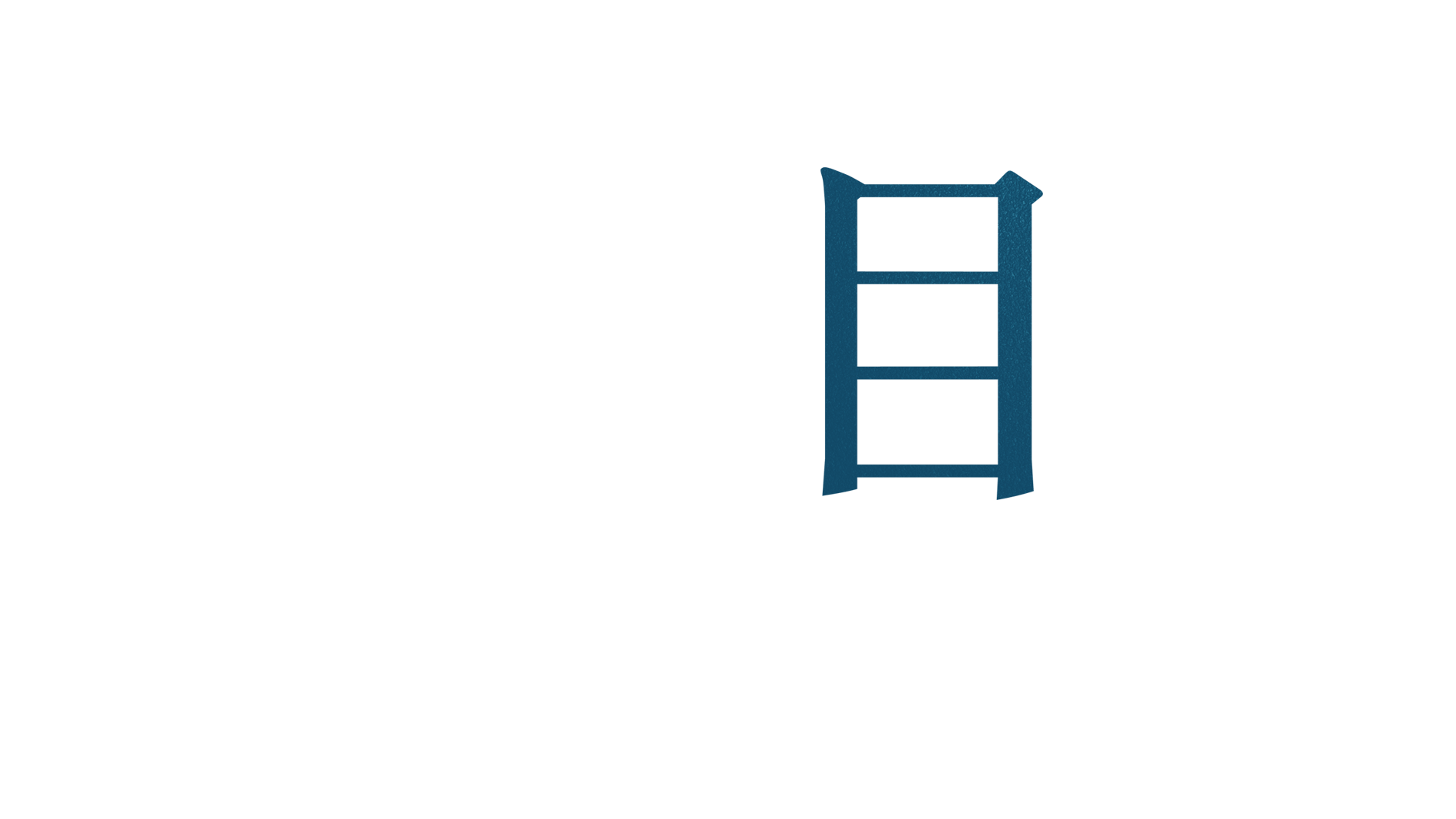 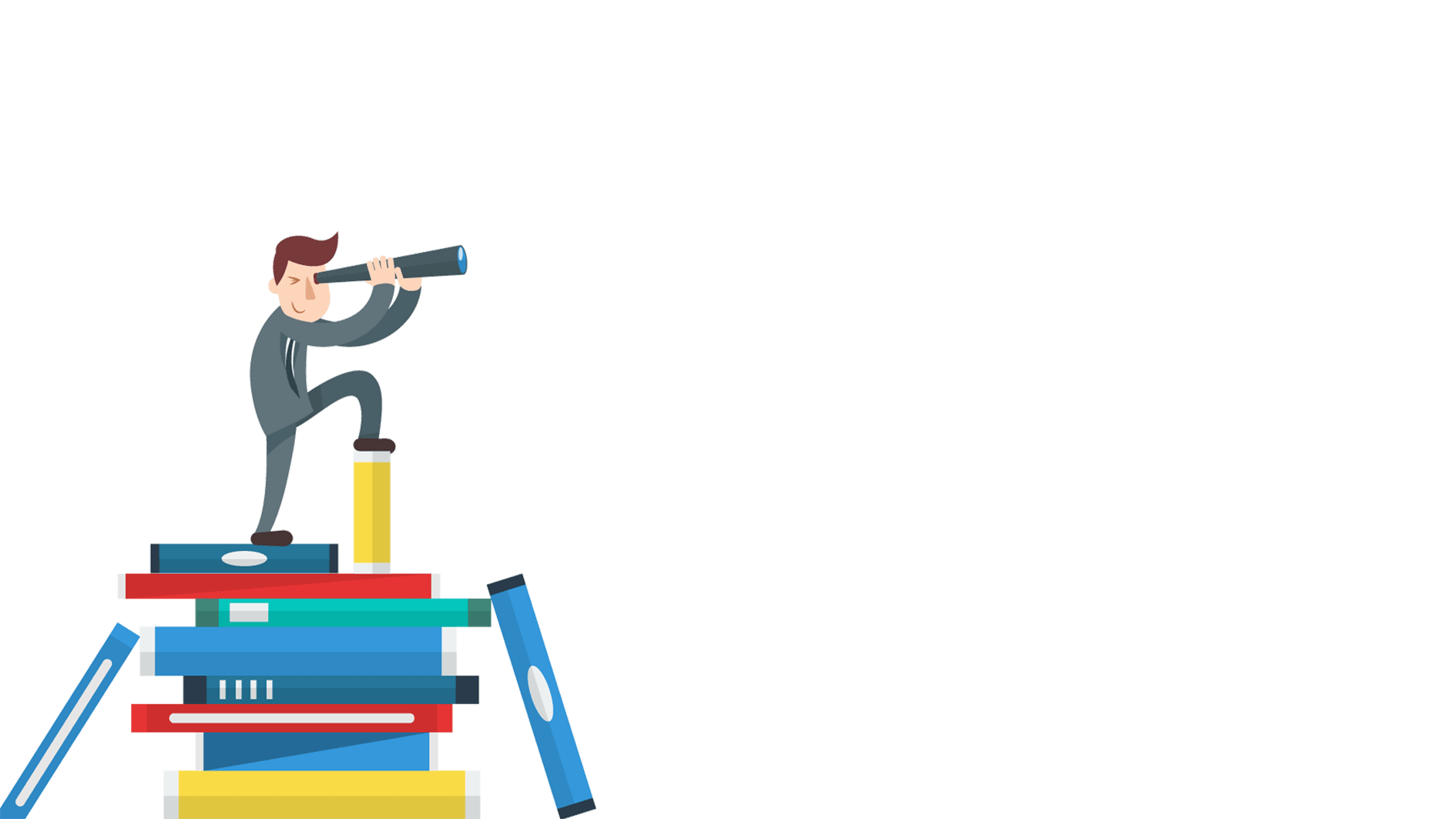 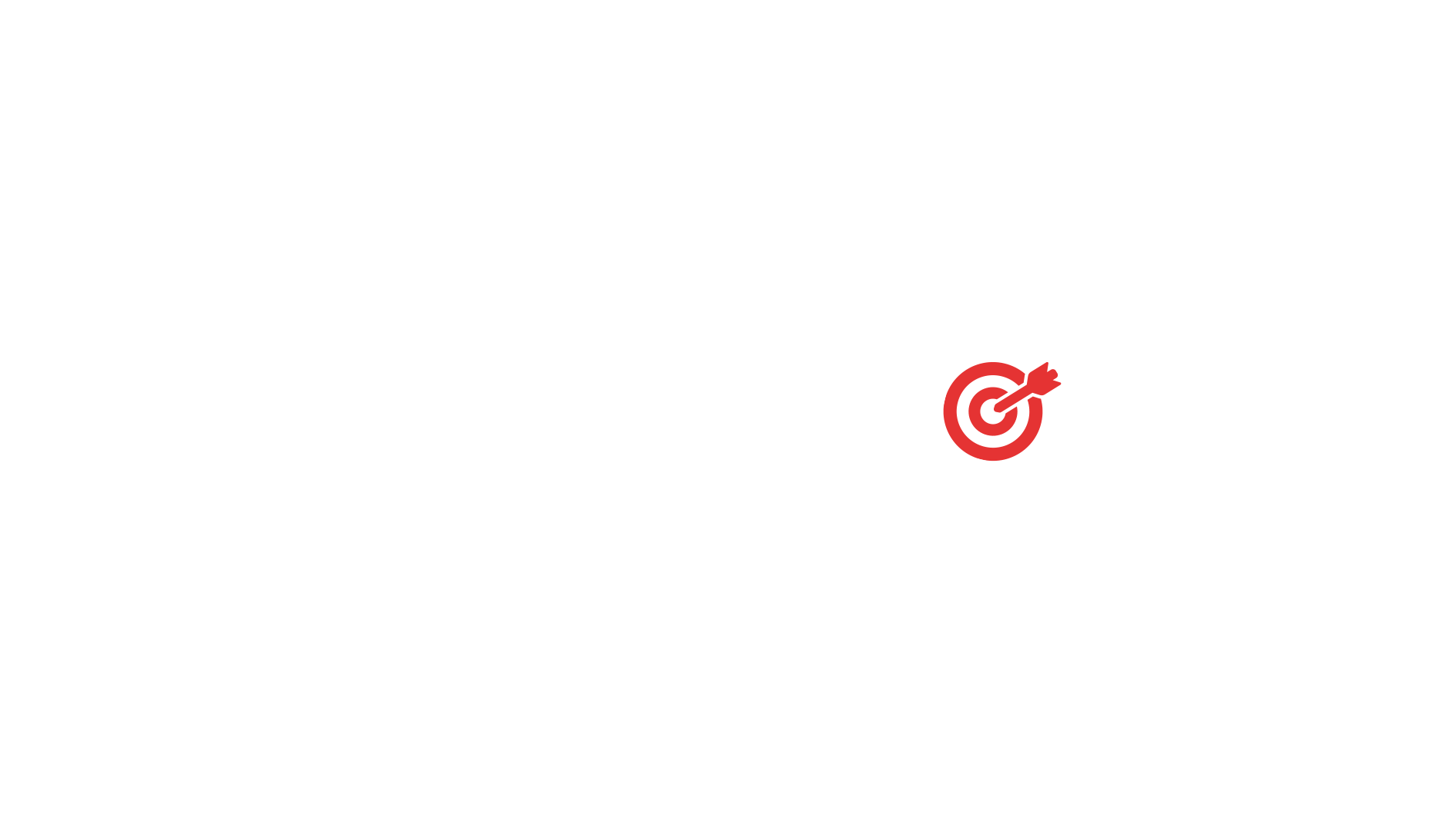 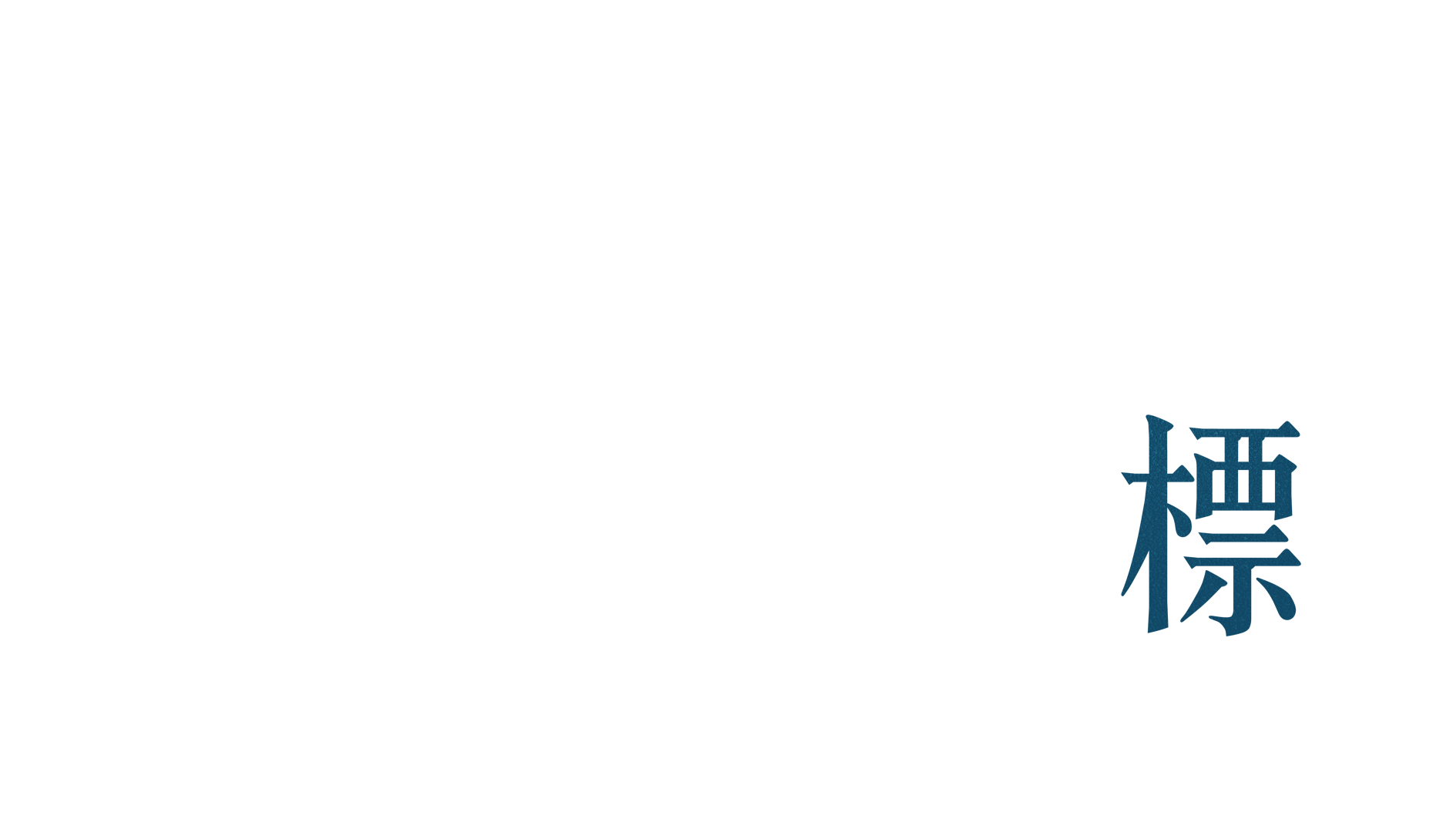 谢谢观看
演讲人：优页PPT
时间：202X.6.10